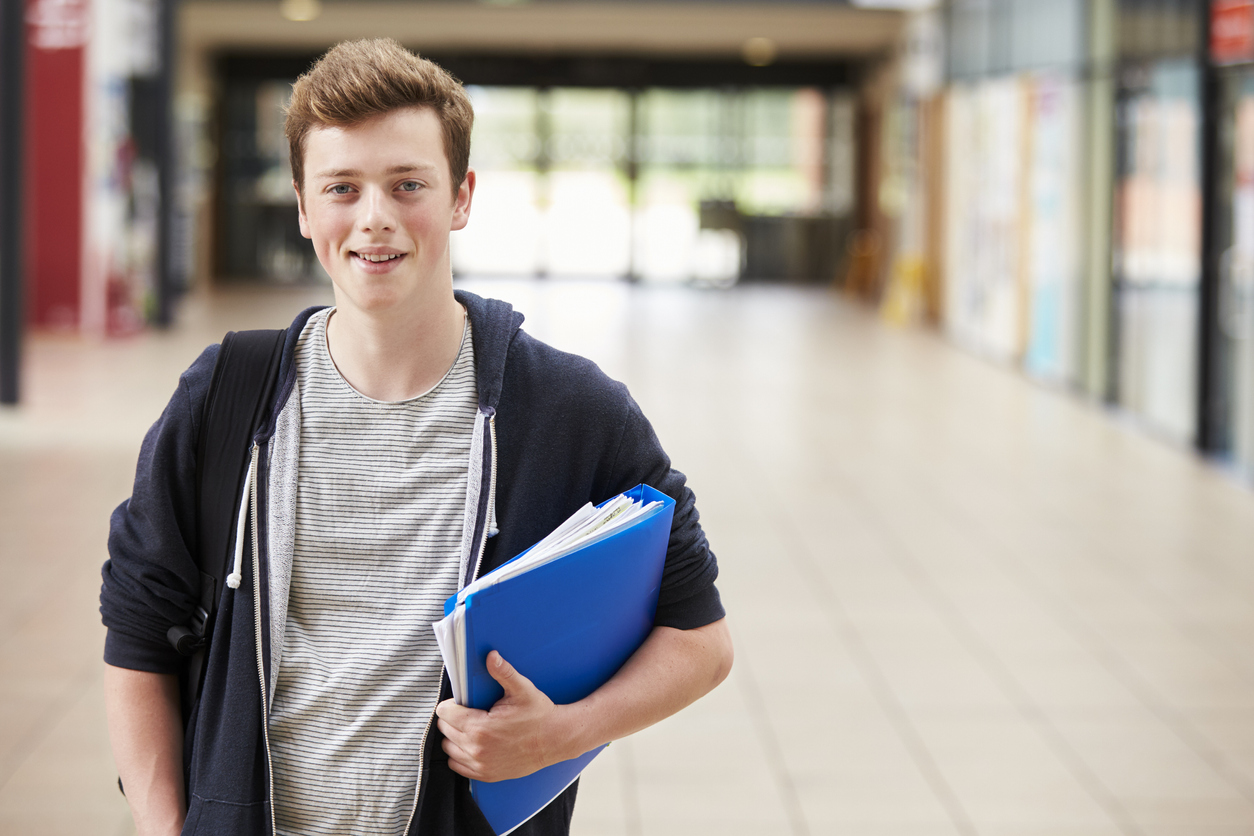 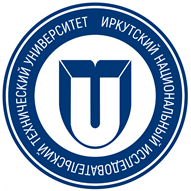 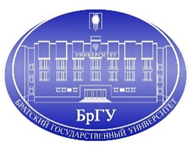 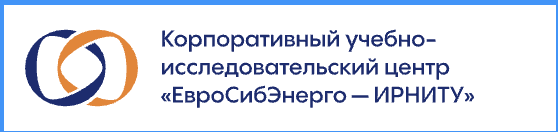 ЭНЕРГЕТИКА+1
[Speaker Notes: Добавить логотип ИРНИТУ]
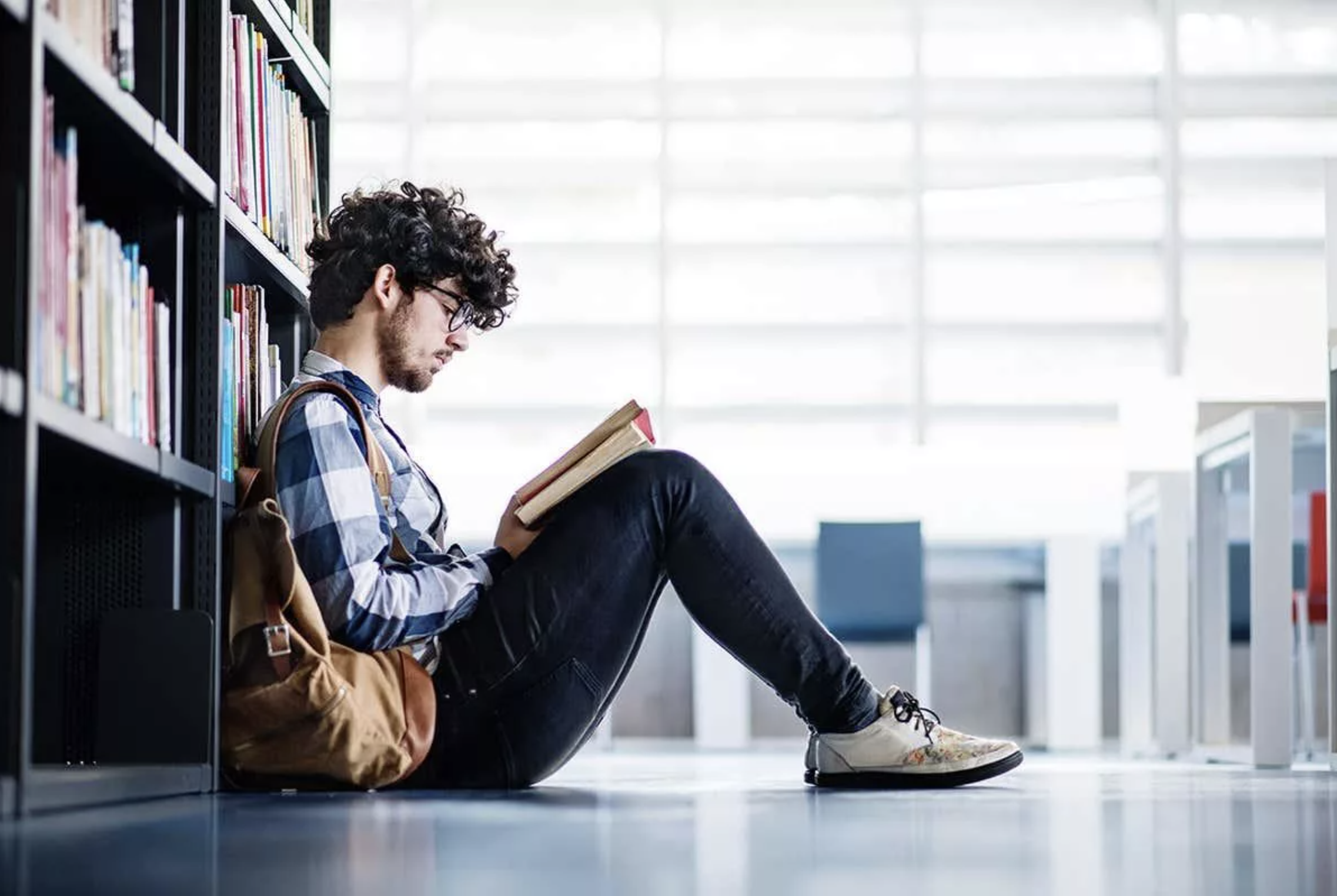 ЭНЕРГЕТИКА
“ОДНИ + + +”
Энергетическая отрасль + ТЫ
Высшее образование + Еще три диплома
Профессия + Трудоустройство
[Speaker Notes: Цветовую гамму единую сделать по шрифтам]
Профессия
Энергетика
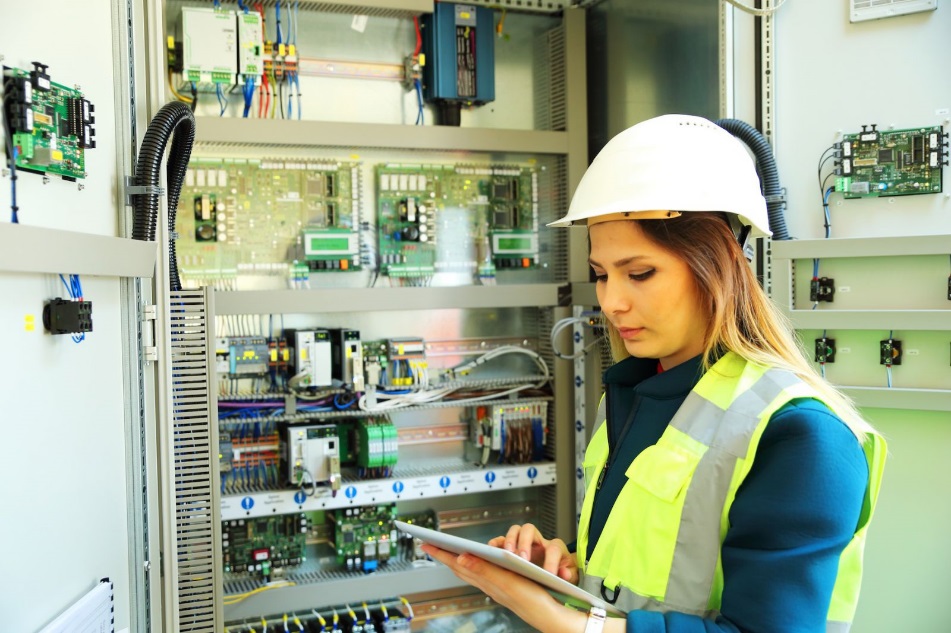 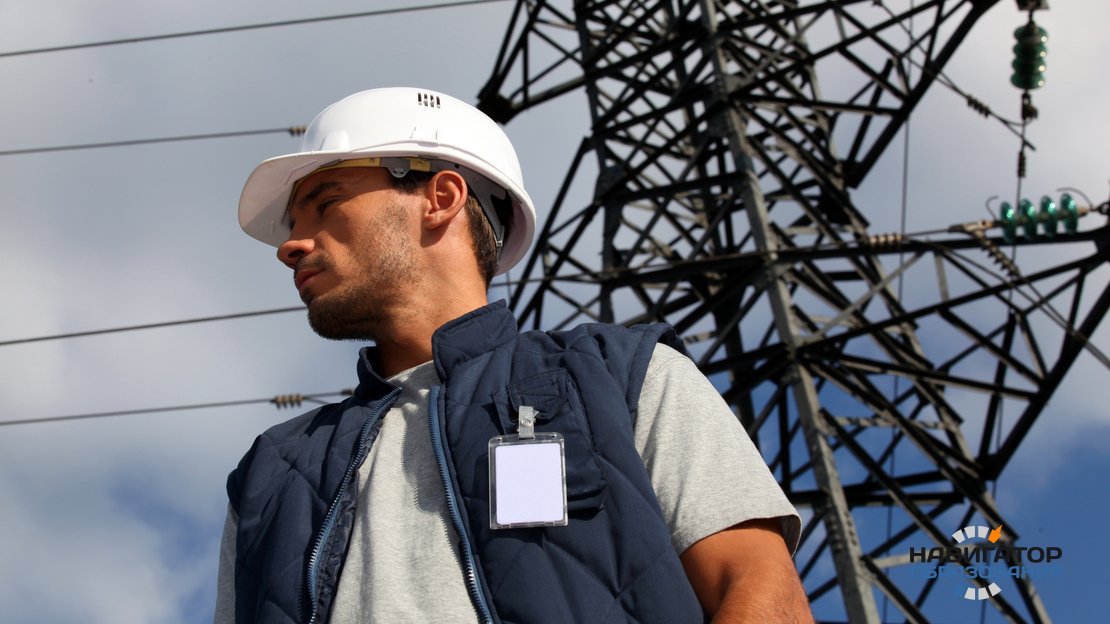 Всегда остается актуальной!
Наши выпускники-энергетики  востребованы за рубежом: работают или выезжают с рабочими визитами в различные страны мира.
Иркутский Политех -один из сильнейших 132 участников Всероссийской программы развития прогрессивных и современных университетов ПРИОРИТЕТ 2030
ТОП 10
65-190 тыс.руб.
Рейтинга востребованных
профессий занимает инженер - энергетик
Перспективы заработной платы энергетиков в месяц
Институт Энергетики
ИРКУТСКОГО ПОЛИТЕХА
[Speaker Notes: Серый цвет заменить, шрифт увеличить. Может про рейтинги вуза добавить и про программу Приоритет 2030]
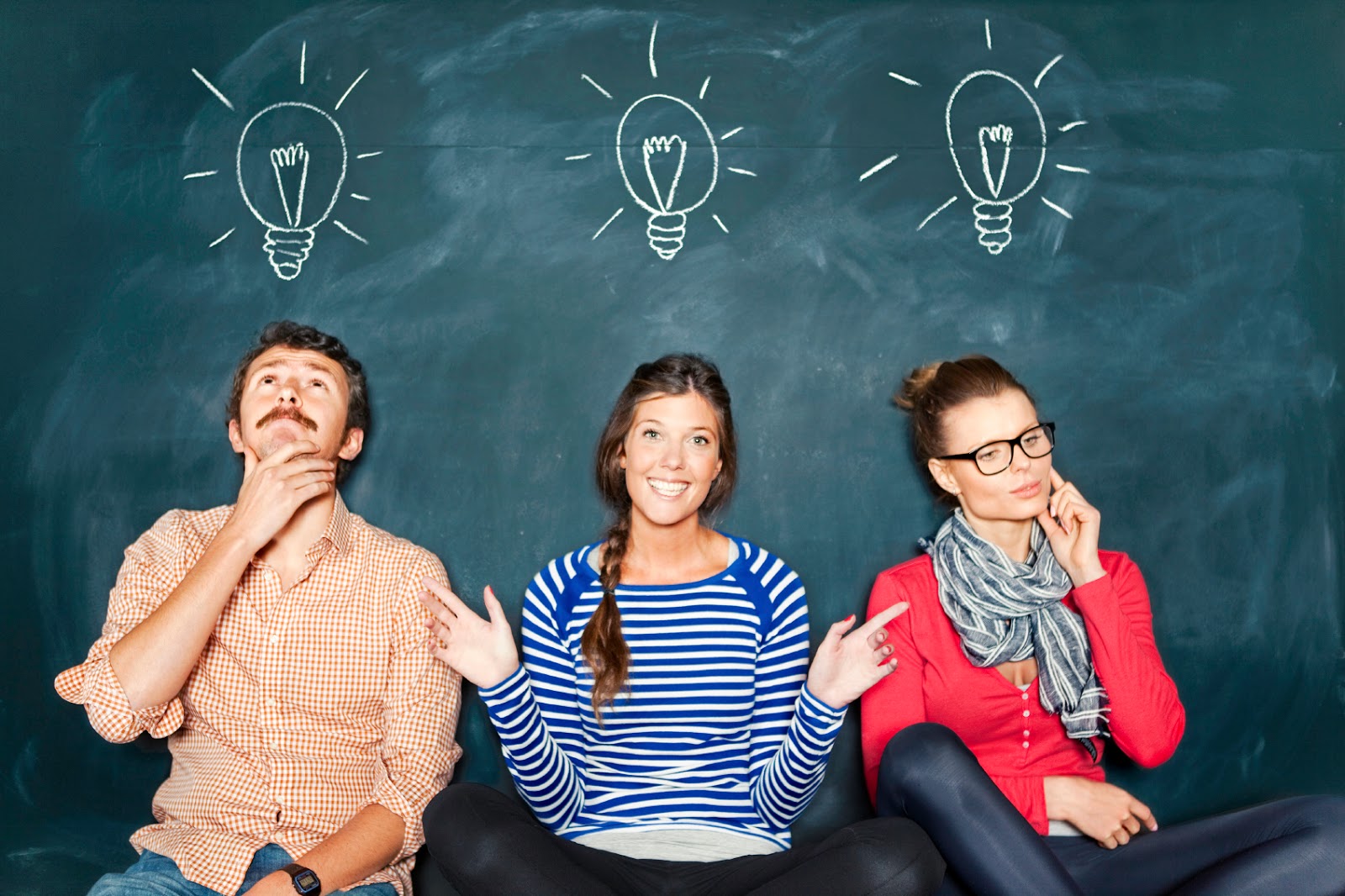 + ИНСТИТУТ 
ЭНЕРГЕТИКИ
ЭНЕРГОШКОЛА + ЭНЕРГОКЛАСС
+ КУИЦ
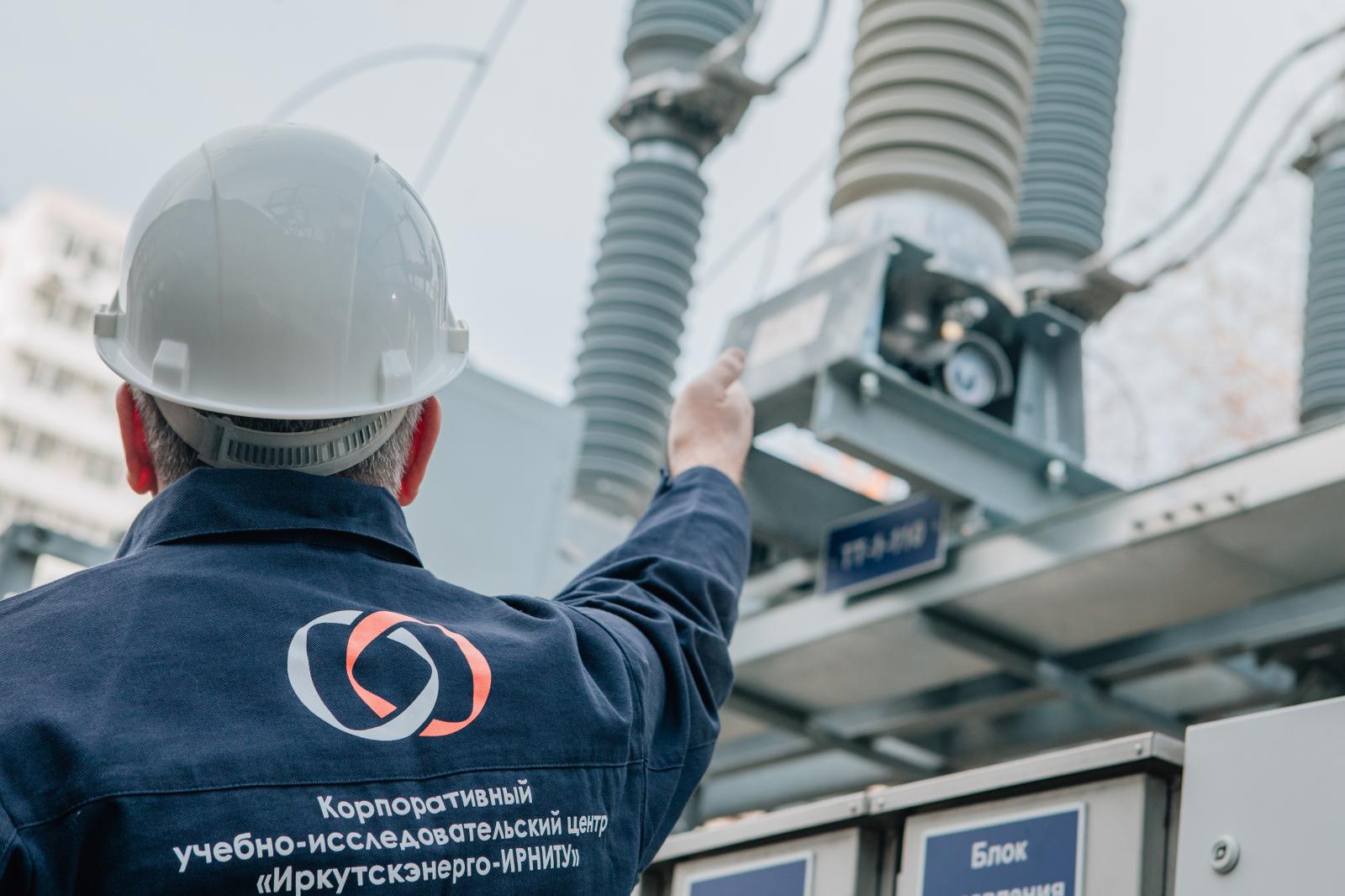 ЭнергоШкола
Образовательный проект для школьников 8-11 классов. Первый этап пути, который поможет тебе  начать дорогу навстречу успешной карьере
5 пунктов твоего успеха
ЭнергоКласс
Второй этап становления специалиста. Программа бесплатной подготовки к ЕГЭ для учащихся 11-х классов образовательных учреждений Иркутской Области с ведущими преподавателями ВУЗов
Институт Энергетики ИРНИТУ
Третья и самая насыщенная ступень нашей с тобой дороги.
 Уже 60 лет Институт Энергетики ИРНИТУ готовит специалистов в области энергетики, которые занимают лидирующие позиции в отрасли.
КУИЦ «ЕвроСибЭнерго-ИРНИТУ»
Предлагаем пройти вместе с нами путь со школьной скамьи до высококлассного специалиста!
Четвертый этап становления специалиста, который позволяет сократить  срок адаптации на производстве и почти сразу двигаться вверх по карьерной лестнице
Высококлассный и востребованный специалист
Пройдя весь этот путь вы станете человеком, который не только имеет теоретические навыки, но и большой багаж практических умений
[Speaker Notes: Шрифт увеличить]
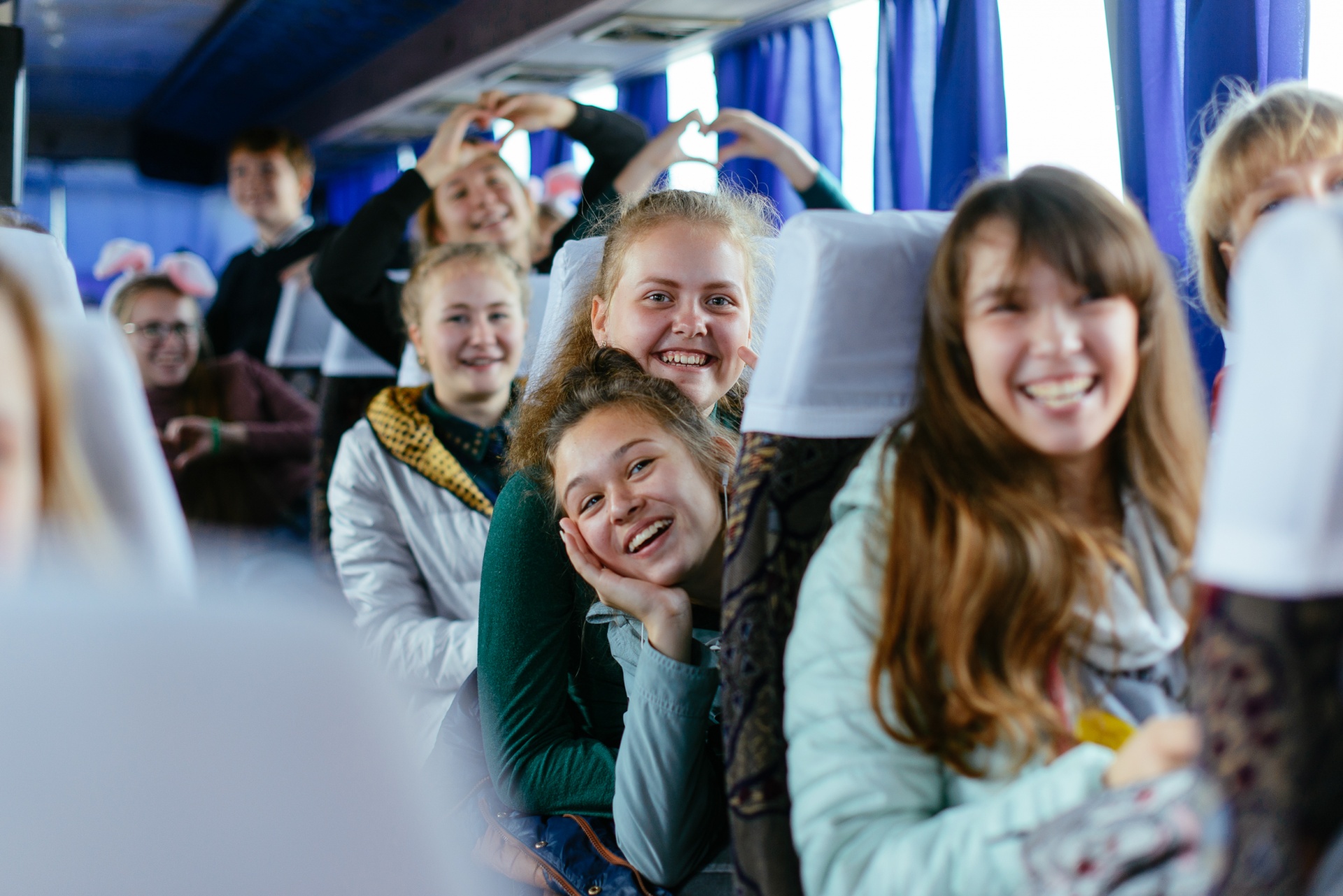 ЭНЕРГО+ШКОЛА
[Speaker Notes: Далее инфа про энергошколу]
ЭнергоШкола
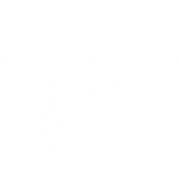 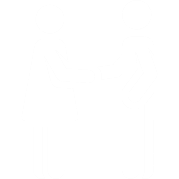 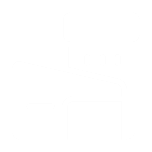 Экскурсии на предприятия, знакомство с корпоративной культурой компании, решение производственных кейсов для погружения в профессиональную среду
Возможность познакомиться с новыми людьми и найти наставника для построения карьеры в компании
Неограниченные возможности самообразования
Проверить!
Пополнить количество!
ЭнергоШкола
[Speaker Notes: Здесь появится инфа из презы по энергошколе]
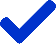 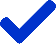 Онлайн-курс по физике
Платформа с курсами 
по Soft Skills
В ЭнергоШколе доступны:


Полезные чек-листы по физике и не только
Физические явления наглядно 
Онлайн-уроки по физике
Тесты, срезы знаний для проверки усваиваемой информации
позволяет  в любое удобное время получить доступ к курсам:

Эмоциональный интеллект
Принятие решений
Управление проектами
Финансовая грамотность
Управление и лидерство
Личная эффективность и др.
ЭнергоШкола
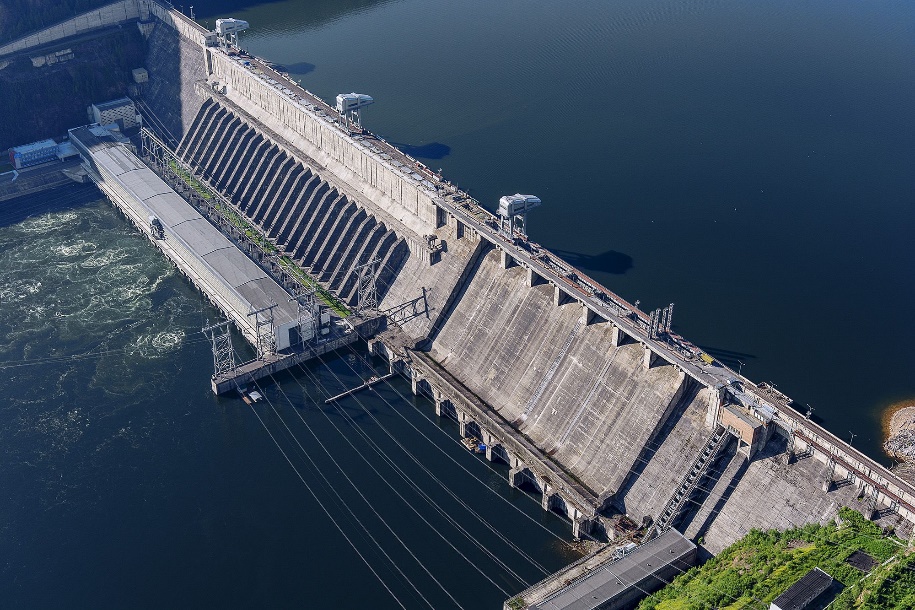 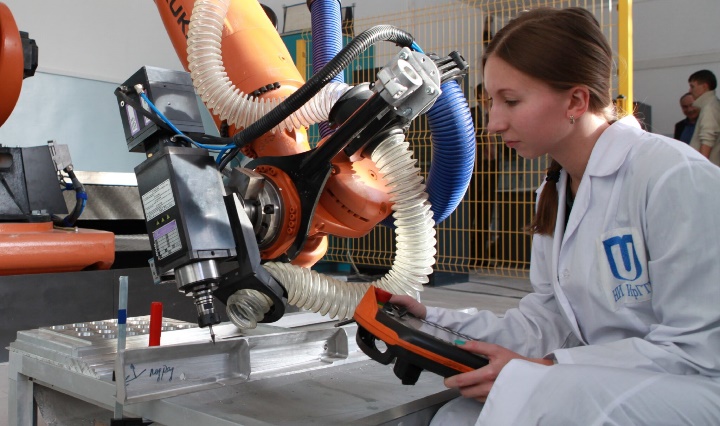 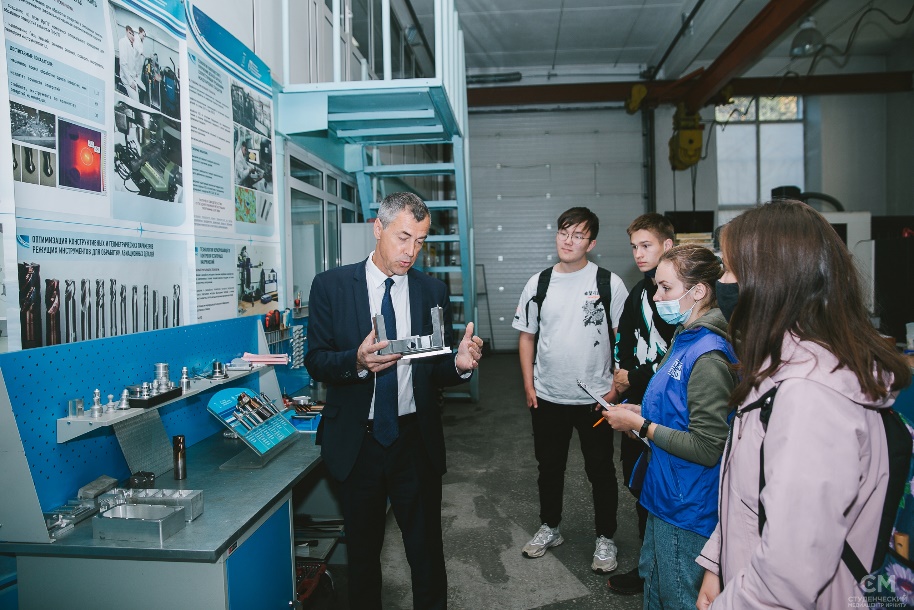 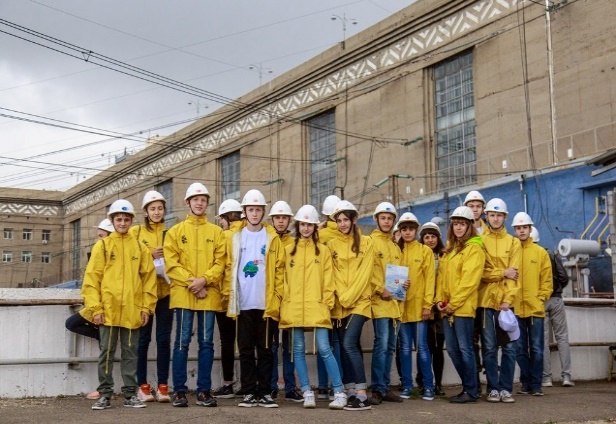 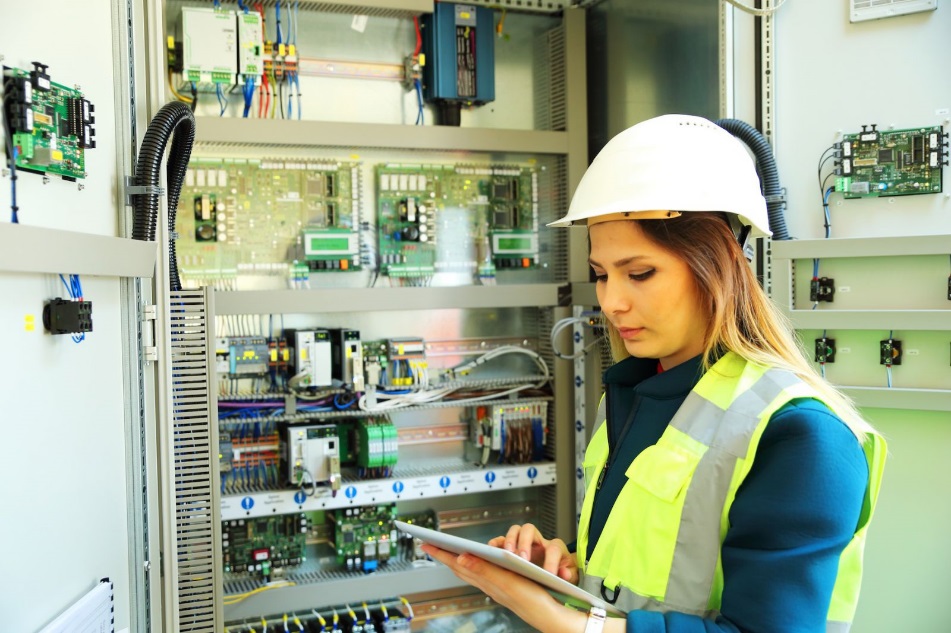 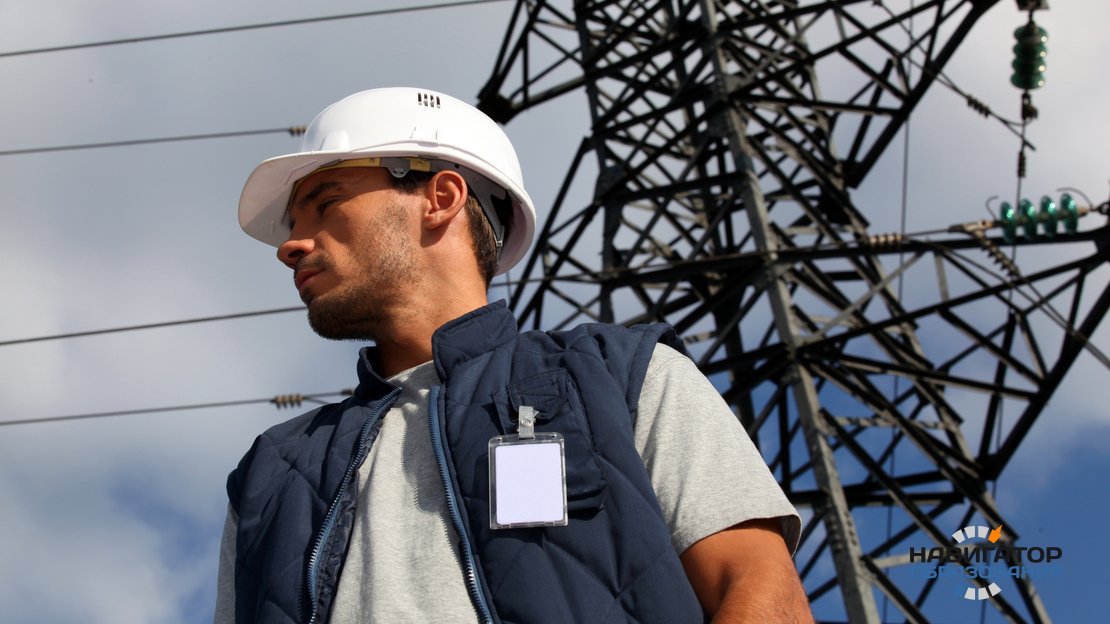 Экспедиция в
энергетику
- ознакомительные экскурсии  на объекты группы компаний ЭН+
7 компаний
Более 30 тыс.
-общение  с профессионалами своего дела поможет изучить опыт сотрудников группы компаний ЭН+.
Возможность посетить  за время обучения в ЭнергоШколе
Сотрудников, готовых делиться своим опытом работы
ЭнергоШкола
ЭнергоКласс
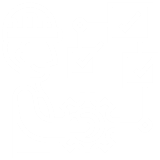 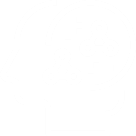 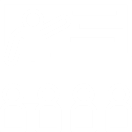 Качественная подготовка школьников: физика, математика и русский язык с целью успешной сдачи ЕГЭ.
Дополнительно 7 баллов при поступлении в Иркутский Политех
Педагоги, имеющие большой опыт работы в региональных предметных  комиссиях ЕГЭ,  эксперты ЕГЭ
Знакомство будущих абитуриентов с основами энергетического на предприятиях энергетики
ЭнергоКласс
[Speaker Notes: Вот здесь добавить про доп баллы к егэ, плюс 7, шрифт увеличить]
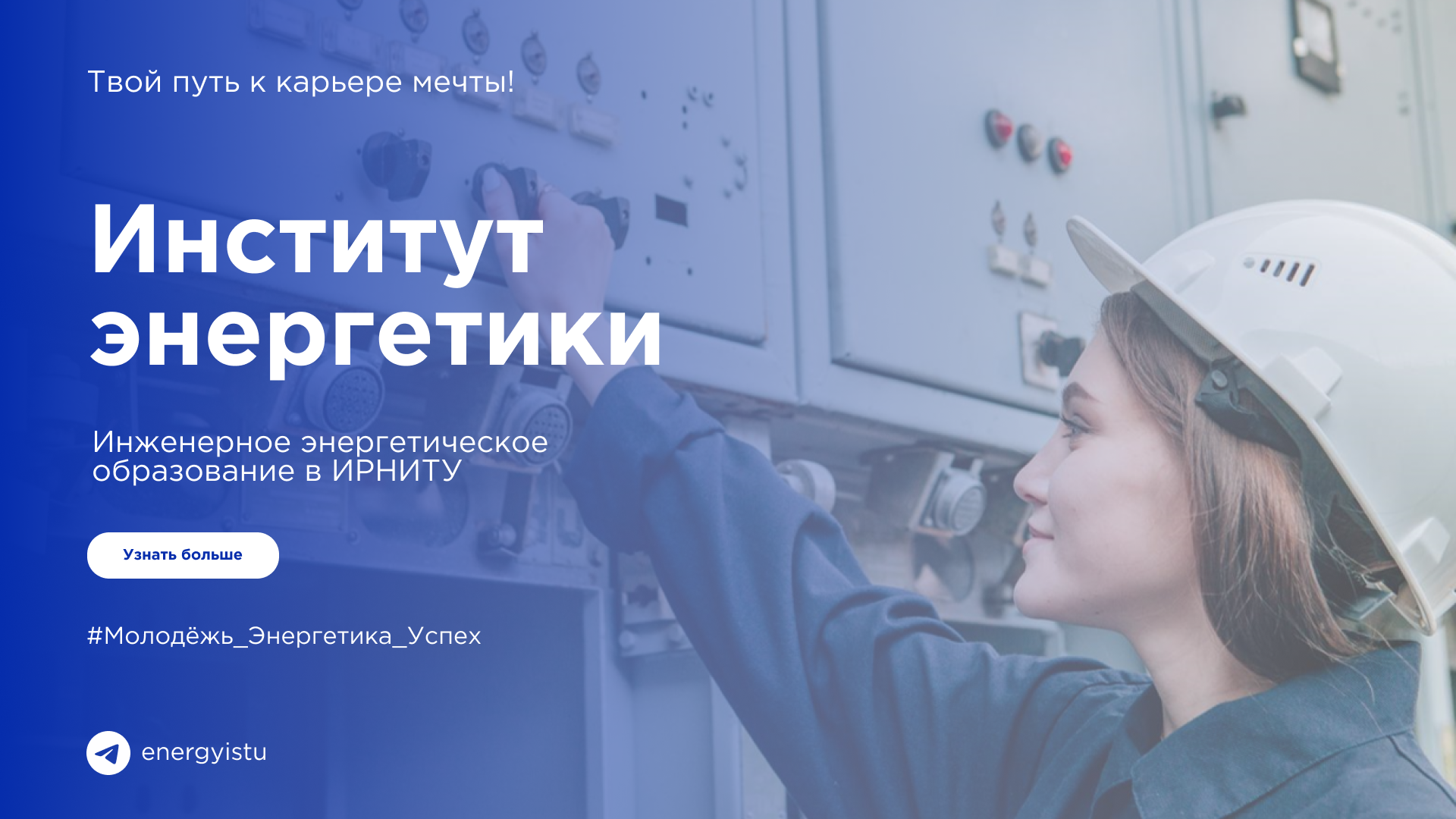 Институт Энергетики Иркутского Политеха
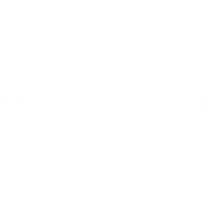 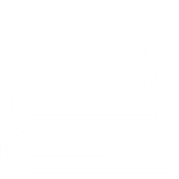 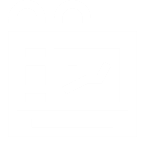 Более 50 современных научно-
исследовательских и учебных
лабораторий.
Наш институт – это неограниченное количество
возможностей.
Более 20 тысяч выпускников – специалистов за почти 60 лет истории.
Проверить!
Институт Энергетики
[Speaker Notes: Увеличить шрифт, добавить про разные стипендии, добавить бы еще слайд с веселостями о жизни в ирниту]
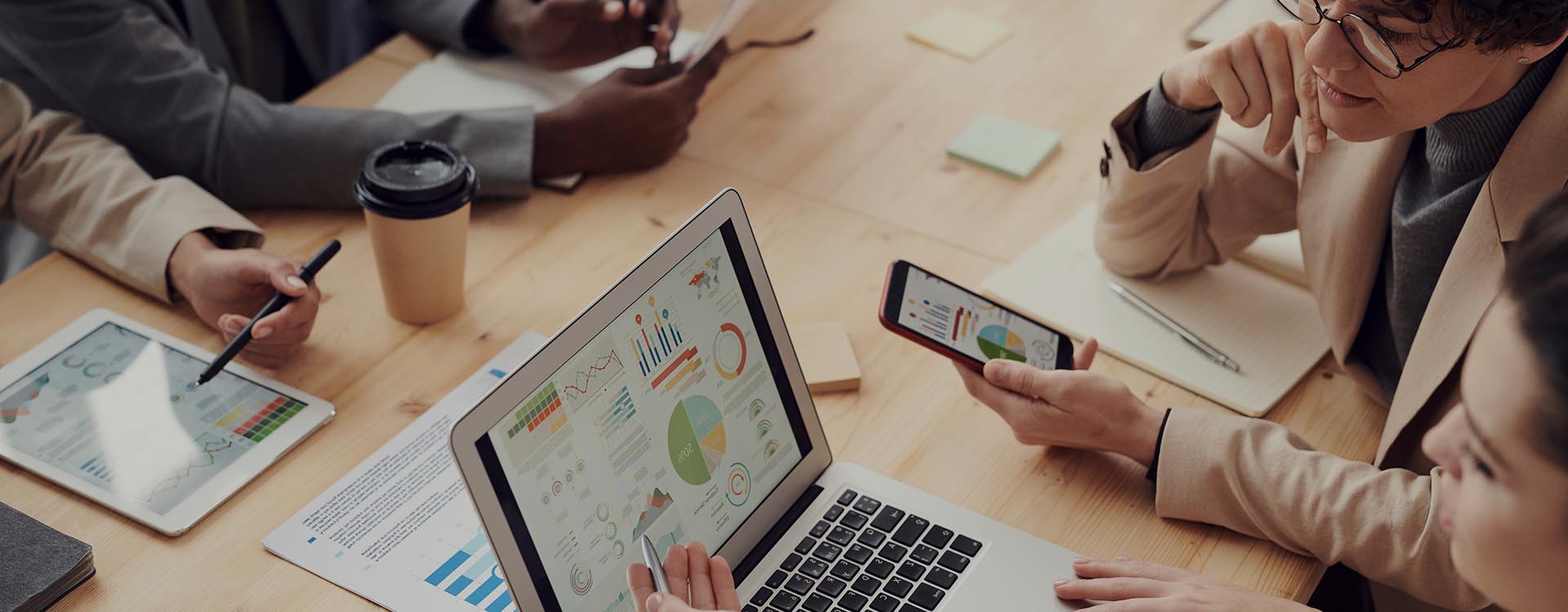 Направления подготовки
высокий уровень подготовки; 

высококвалифицированный профессорско-преподавательский состав;

вовлечение в учебный процесс специалистов-производственников, 
индивидуальный выбор спецкурсов, 

сочетание экспериментальных и теоретических методов с широким использованием цифровых технологий (цифровые кафедры);

дополнительное бесплатное образование в сфере ИТ (доп. диплом)
13.03.01 "Теплоэнергетика
и теплотехника":
Тепловые электрические станции
Современные технологии и инжиниринг в
теплоэнергетике
13.03.02"Электроэнергетика
и электротехника":
Электрические станции
Электроснабжение
Электрооборудование и автоматика для
промышленности и энергетики
Современные технологии электроэнергетики
Далее
[Speaker Notes: Увеличить шрифт (на всех слайдах)]
Министерство жилищной политики и энергетики
Иркутской области
ФГБУН ИСЭМ СО РАН
ООО "Альфа-центр"
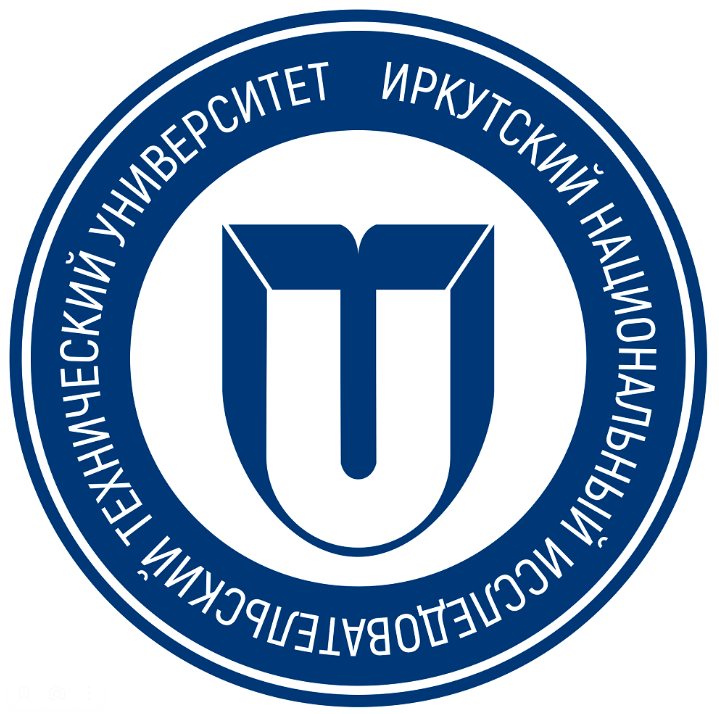 Где проходят практику студенты и работают выпускники?
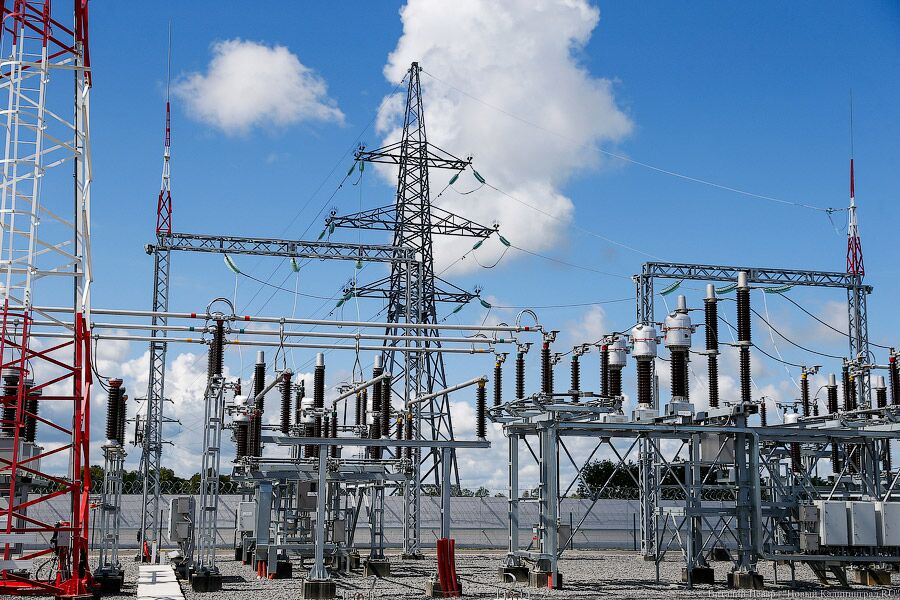 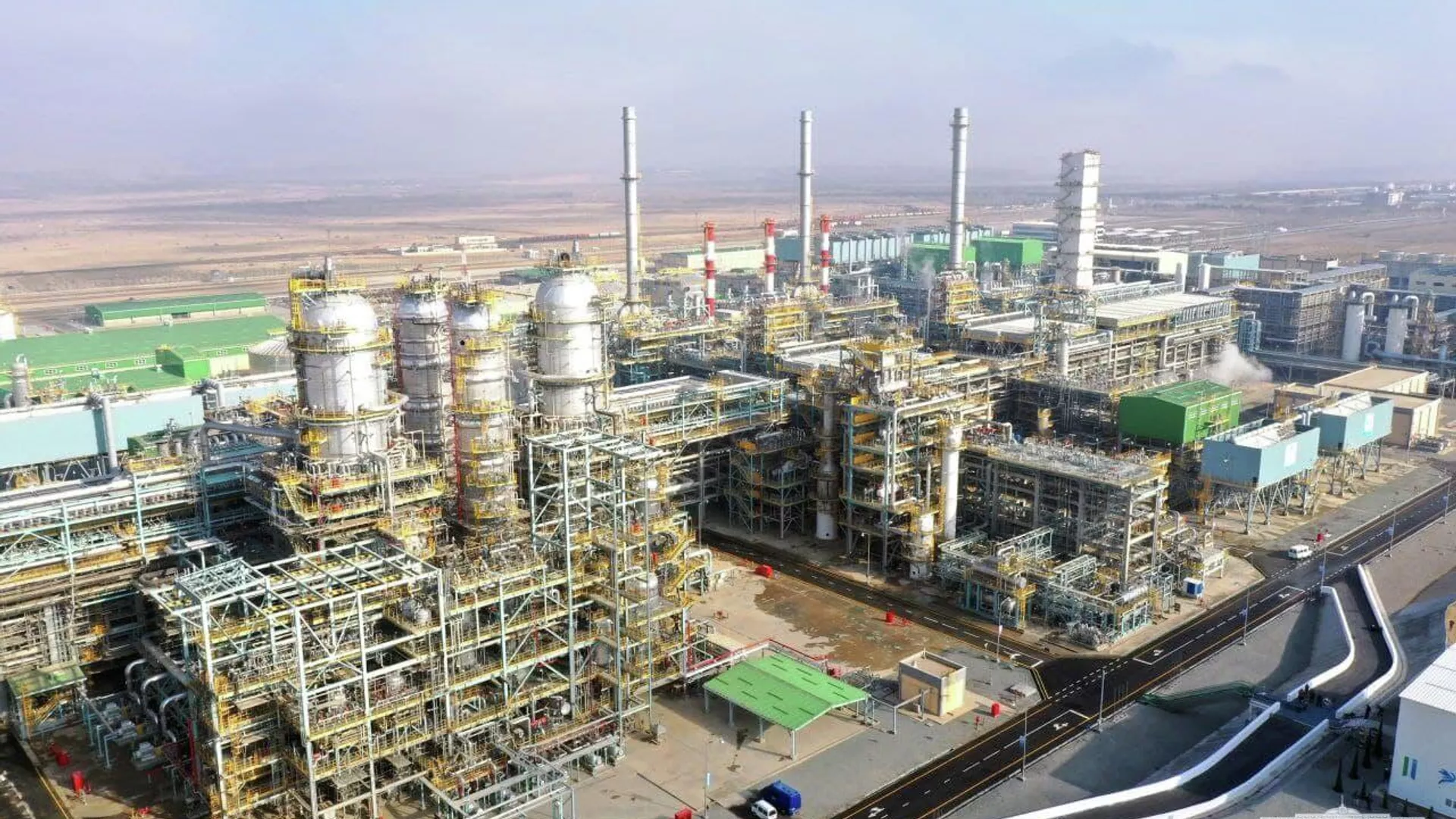 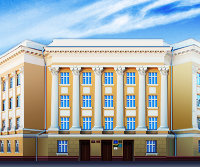 Компании производящие различную продукцию
АО "Саянскхимпласт"
ПАО "Уралкалий"
Группа "РУСАЛ"
ПАО "Газпром"
ОАО "Группа Илим"
ПАО "ГМК Норникель"
А так же другие компании
Предприятия не энергетической промышленности
Энергетические 
компании
Иные 
организации
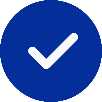 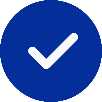 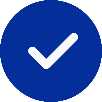 "Саянскхимпласт"
"Уралкалий"
"РУСАЛ"
"Газпром"
"Группа Илим"
"ГМК Норникель"
Концерн РОСАТОМ
ИНТЕР РАО 
Системный оператор Единой энергетической системы
Министерство жилищной политики и энергетики
Иркутской области
ФГБУН ИСЭМ СО РАН
ООО "Альфа-центр»
 и другие компании
"ЕвросибЭнерго"
"ЕвроСибЭнерго-инжиниринг"
"Байкальская энергетическая компания"
"Иркутская Энергосбытовая компания»
"Иркутская электросетевая компания"
"Байкалэнерго"
"Россети"
"Сибирская угольная энергетическая компания"
Подробнее
Далее
[Speaker Notes: Шрифт увеличить,серый цвет заменить – его не видно]
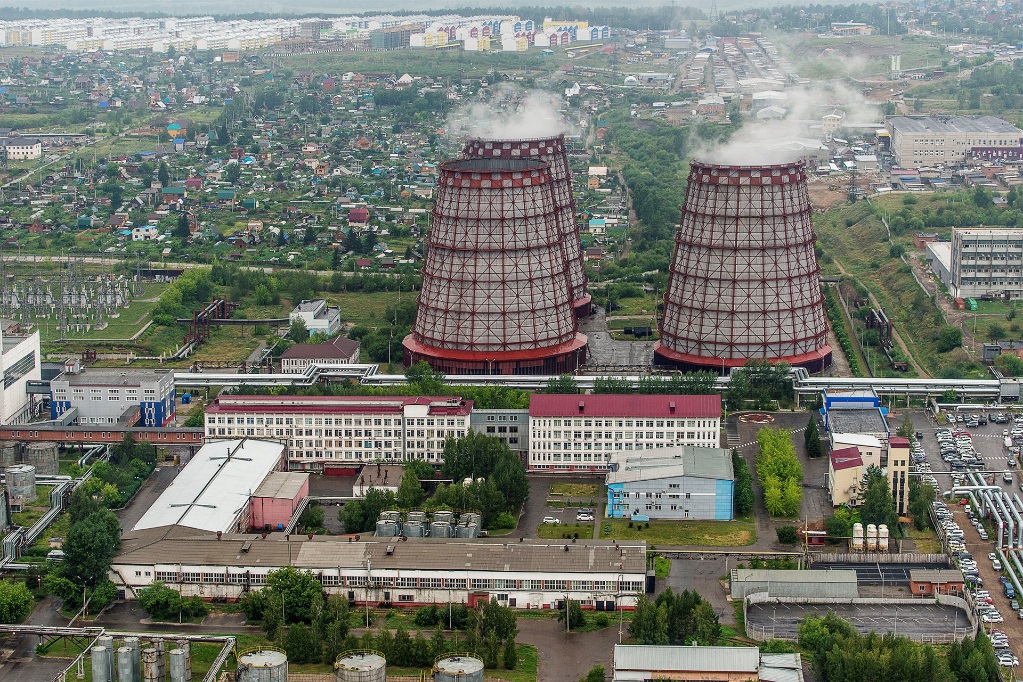 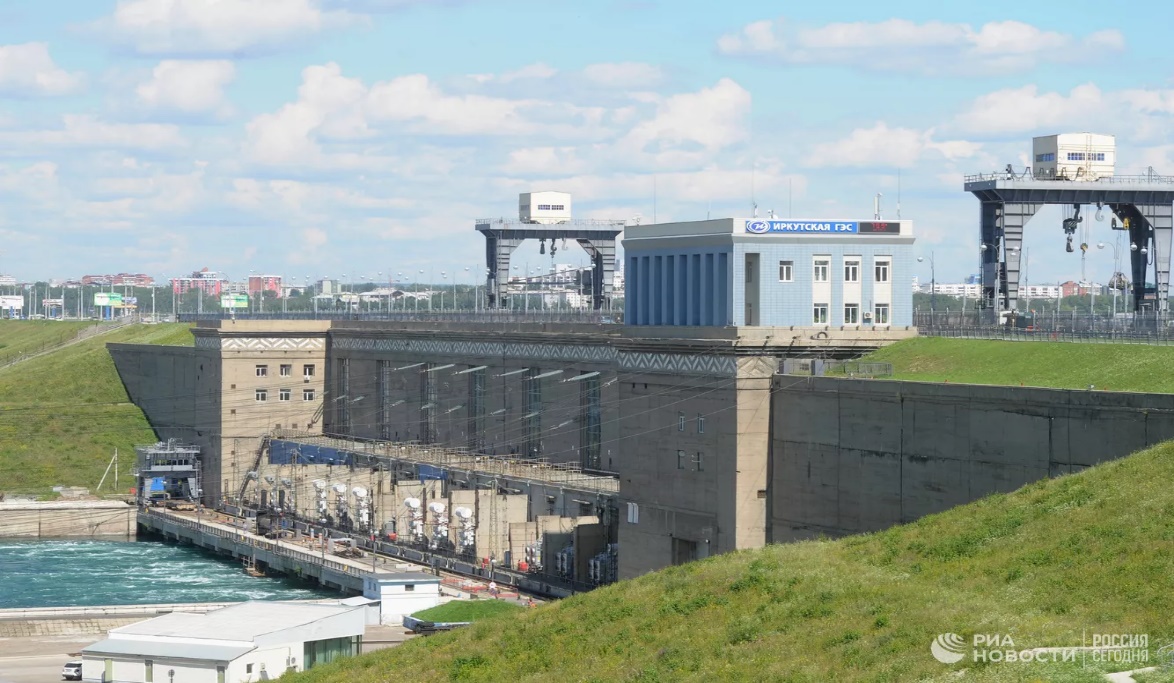 Энергетические объекты
Обучаясь в нашем институте каждый студент начиная с
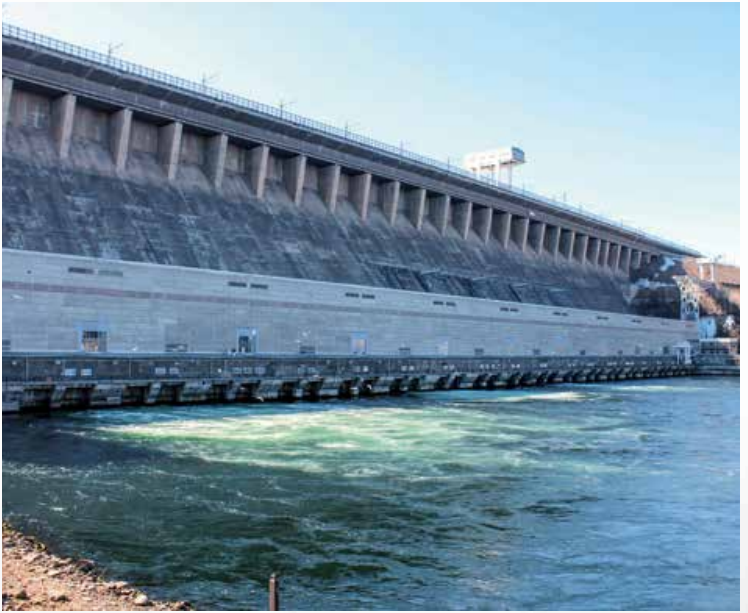 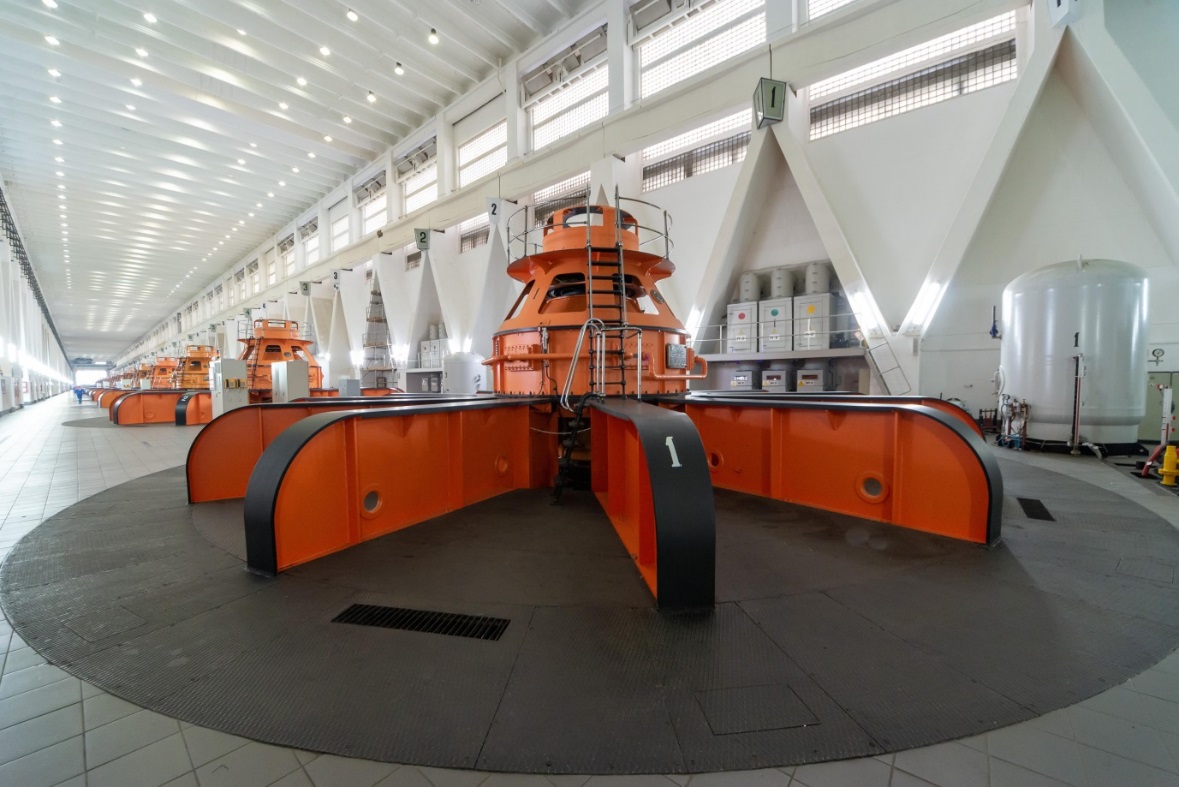 первого курса
на практике   посетит различные энергетические объекты
[Speaker Notes: Серый заменить]
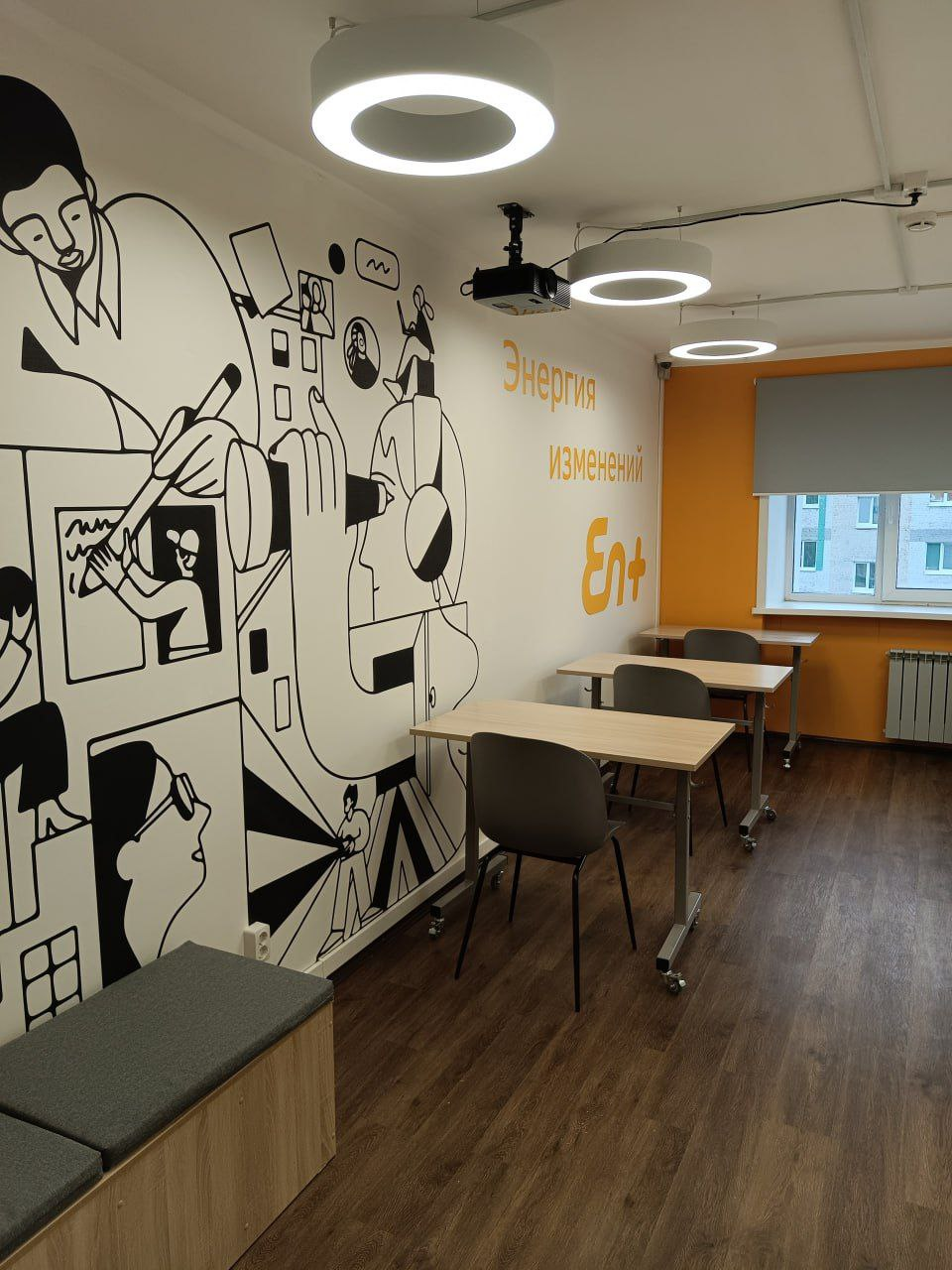 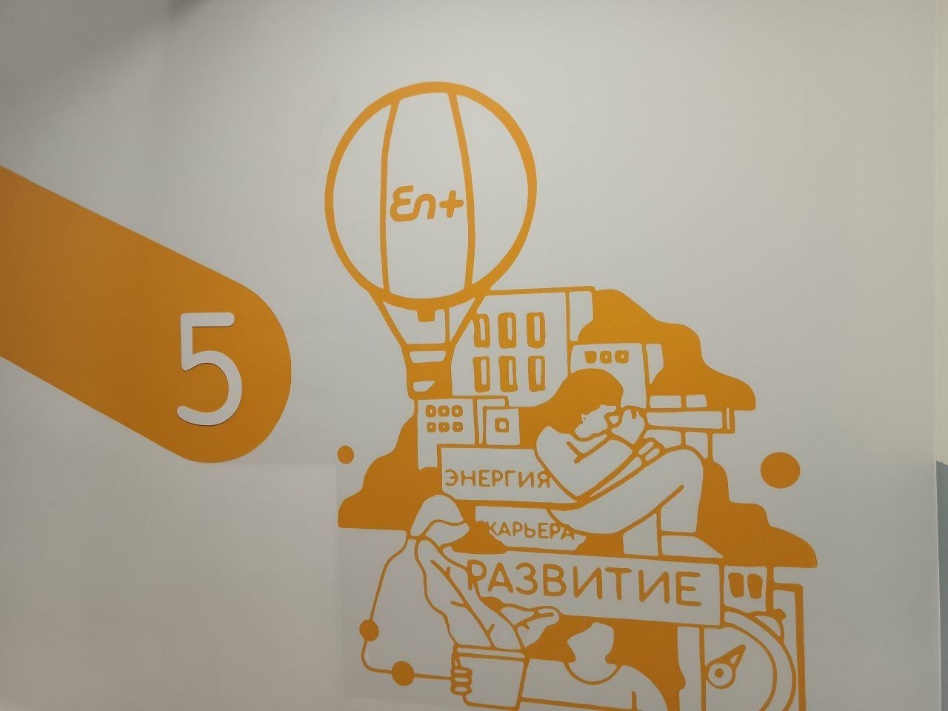 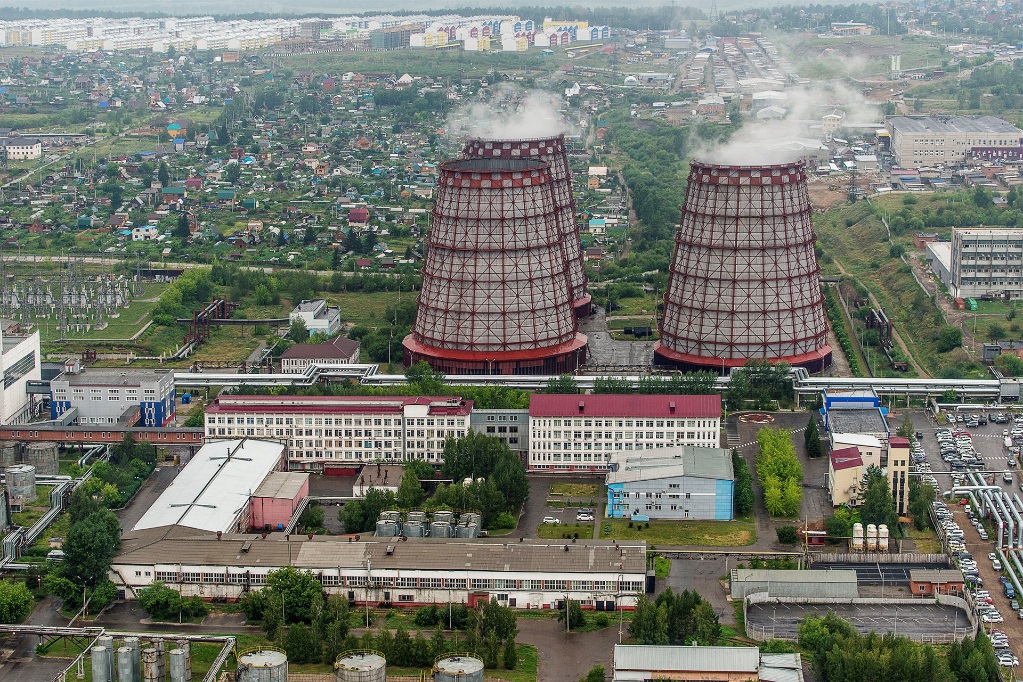 Комфортабельное общежитие для будущих энергетиков Иркутского Политеха
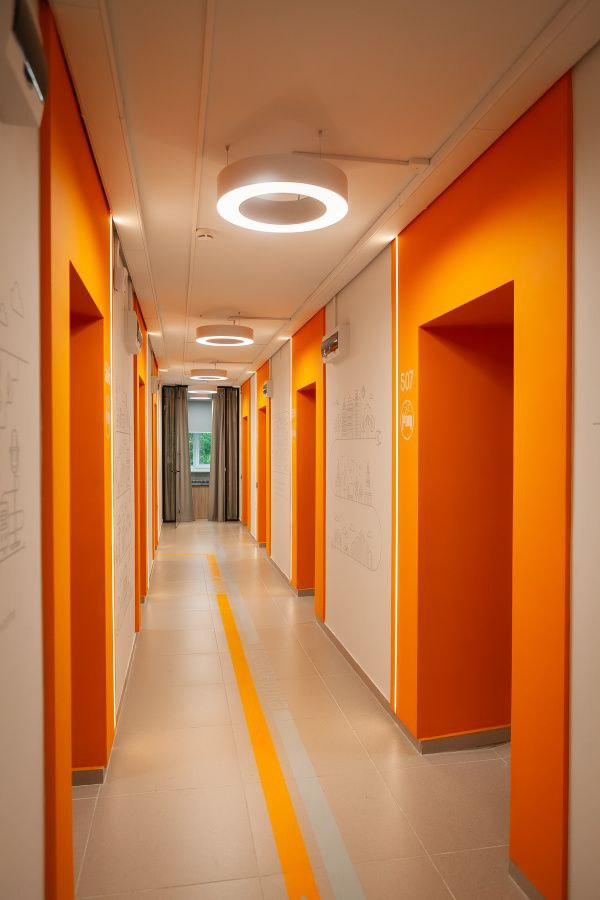 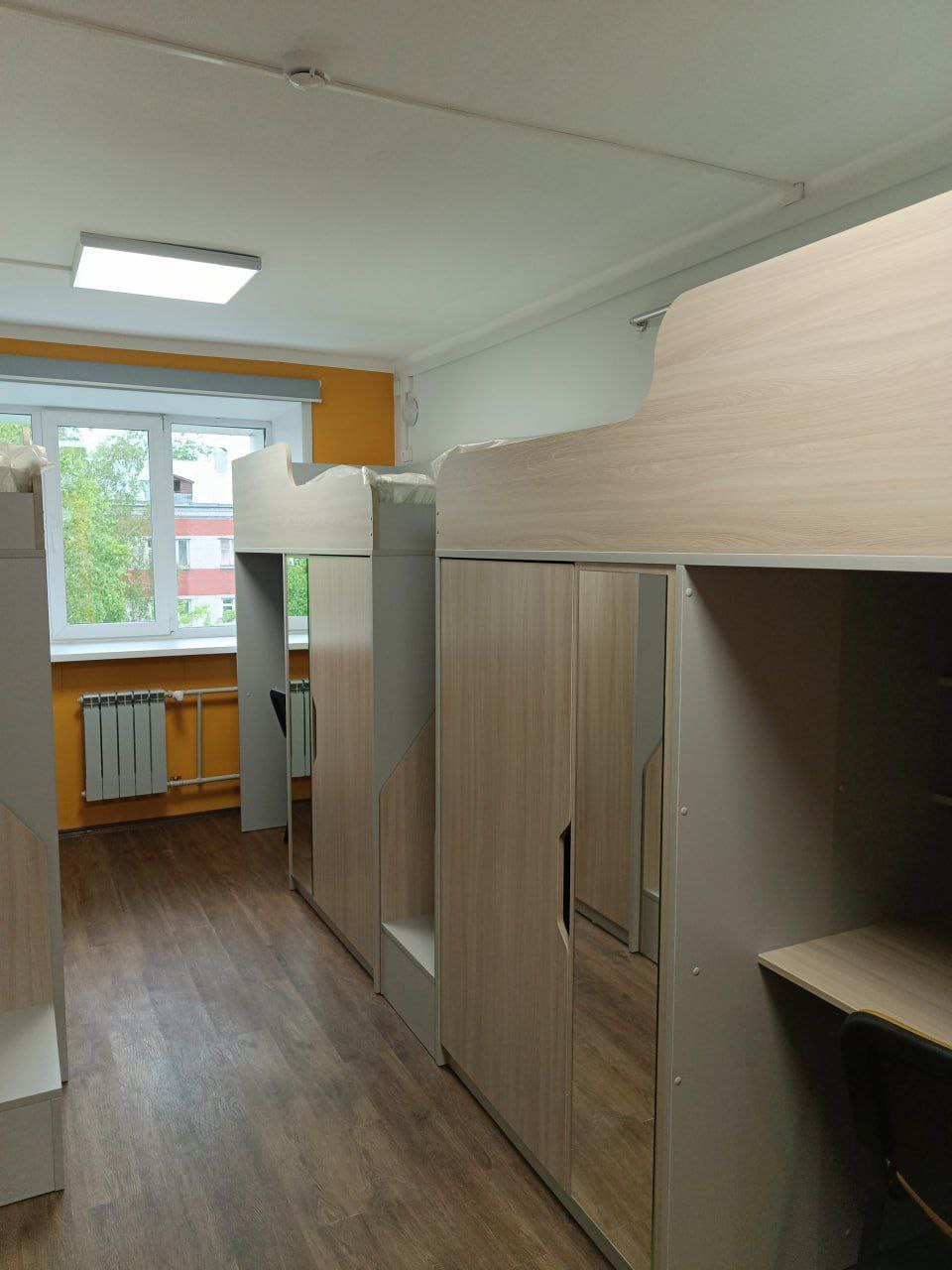 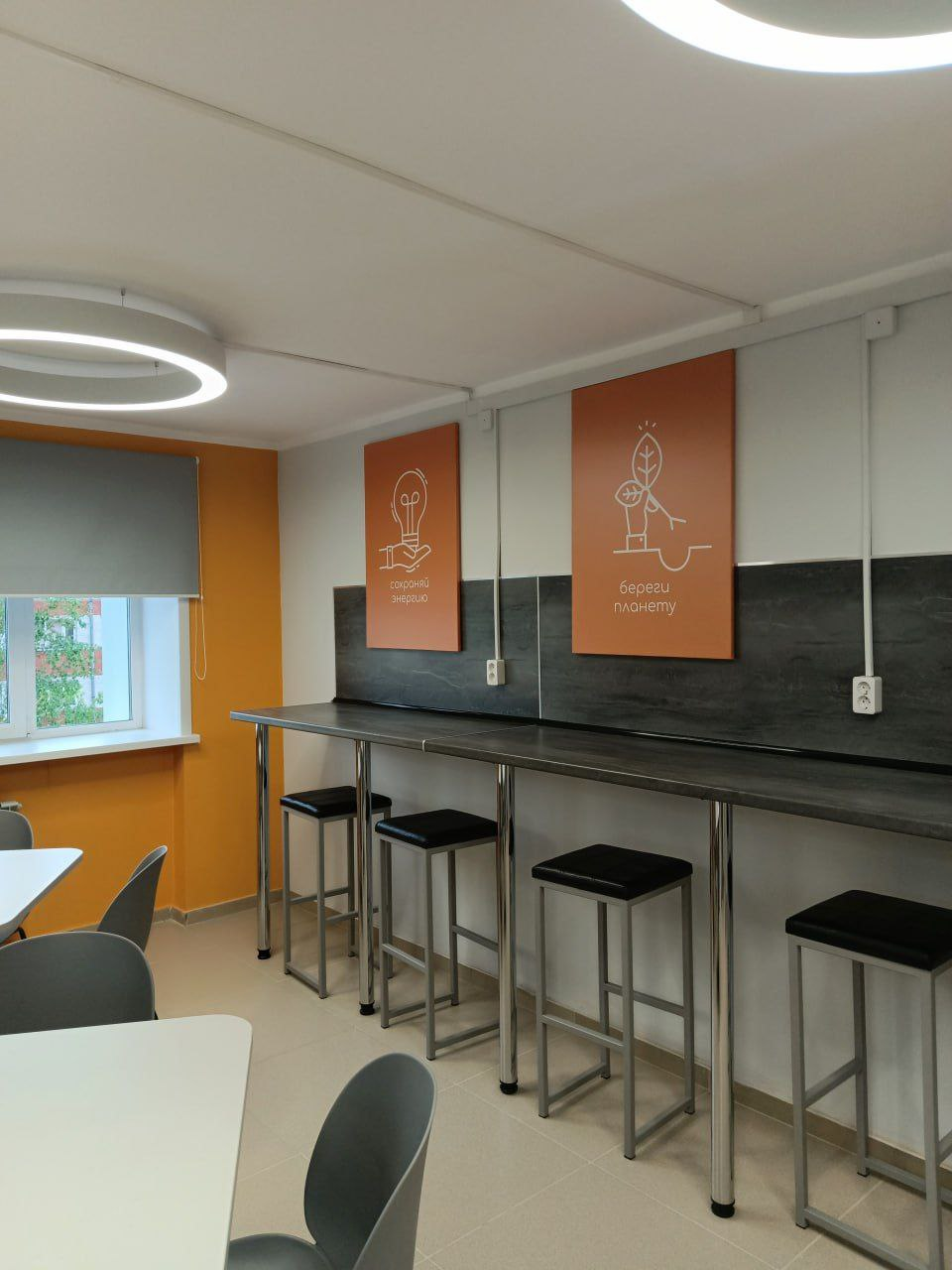 [Speaker Notes: Добавить фото красивого коридора, шрифт другой надо.]
Какие виды стипендий в Иркутском политехе?
Повышенная государственная академическая стипендия
Государственная академическая стипендия
Именные 
стипендии
Стипендии за выдающиеся  успехи в учебной, научной, общественной и спортивной деятельности
На «отлично» - 6 400
На «хорошо и отлично» – 5 200
На «хорошо» - 4 040
От 11 000 до 15 000 руб
Подробнее
Далее
[Speaker Notes: Шрифт увеличить,серый цвет заменить – его не видно]
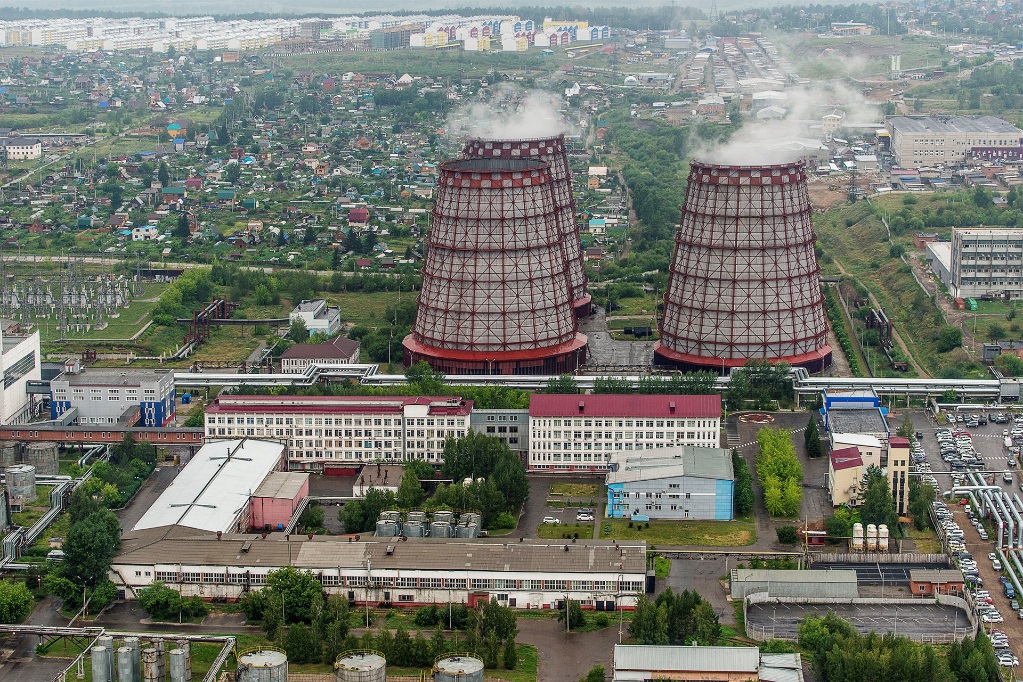 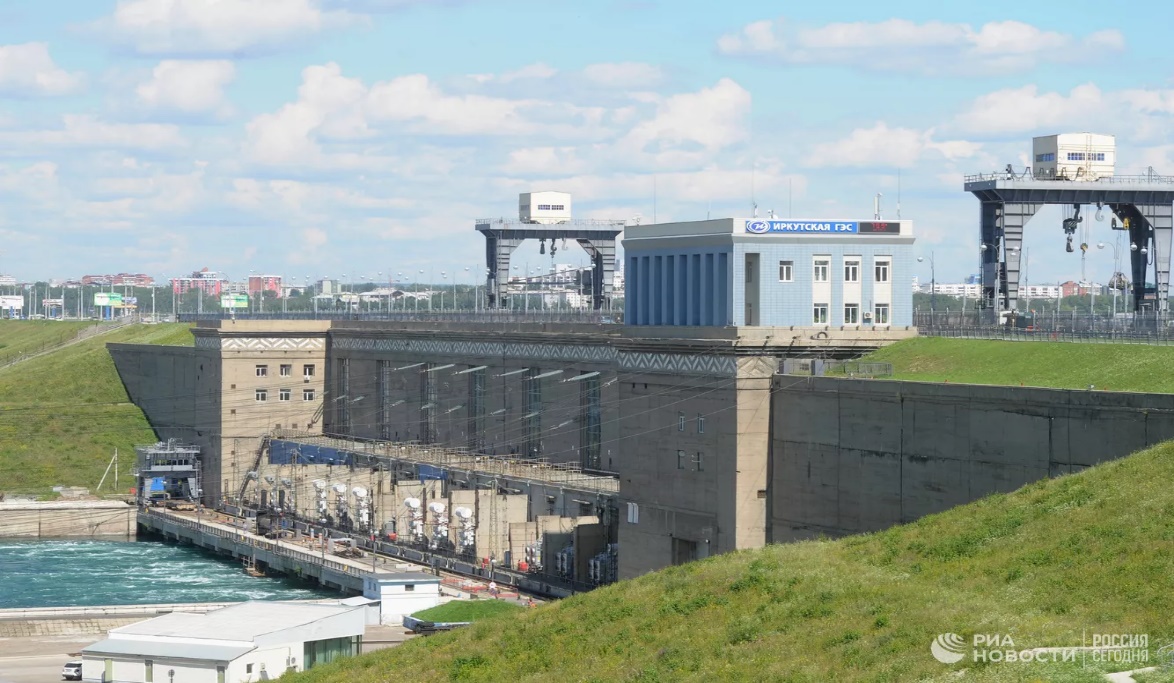 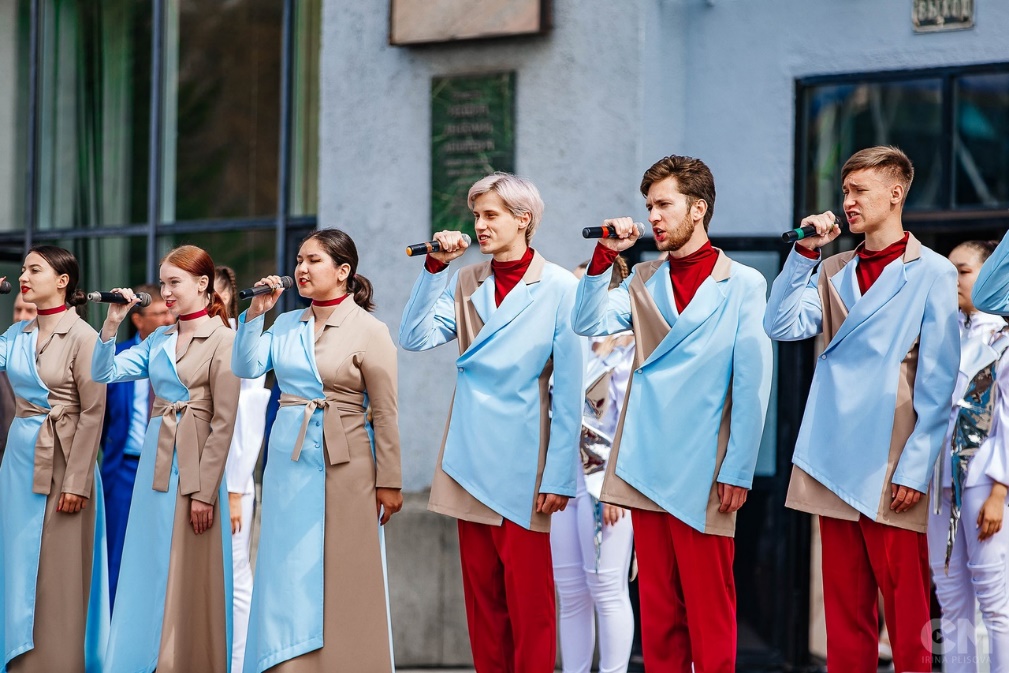 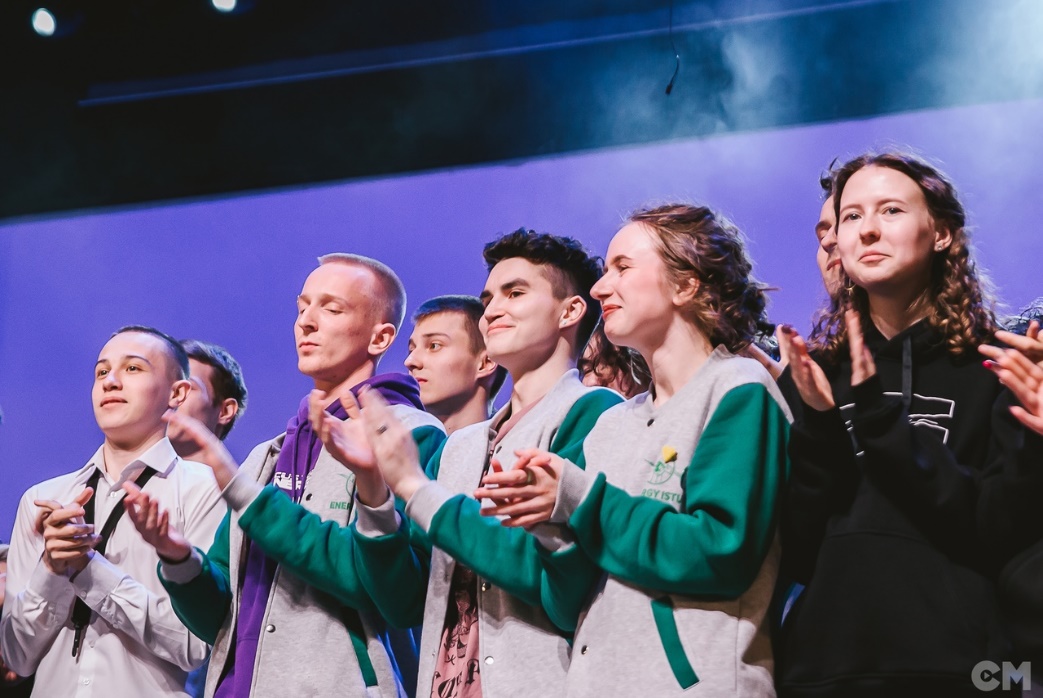 Общественная жизнь Иркутского политеха
Совместно с Центром Культурно-массовой и воспитательной работы и Управлением по молодежной политике Иркутского политеха начиная с
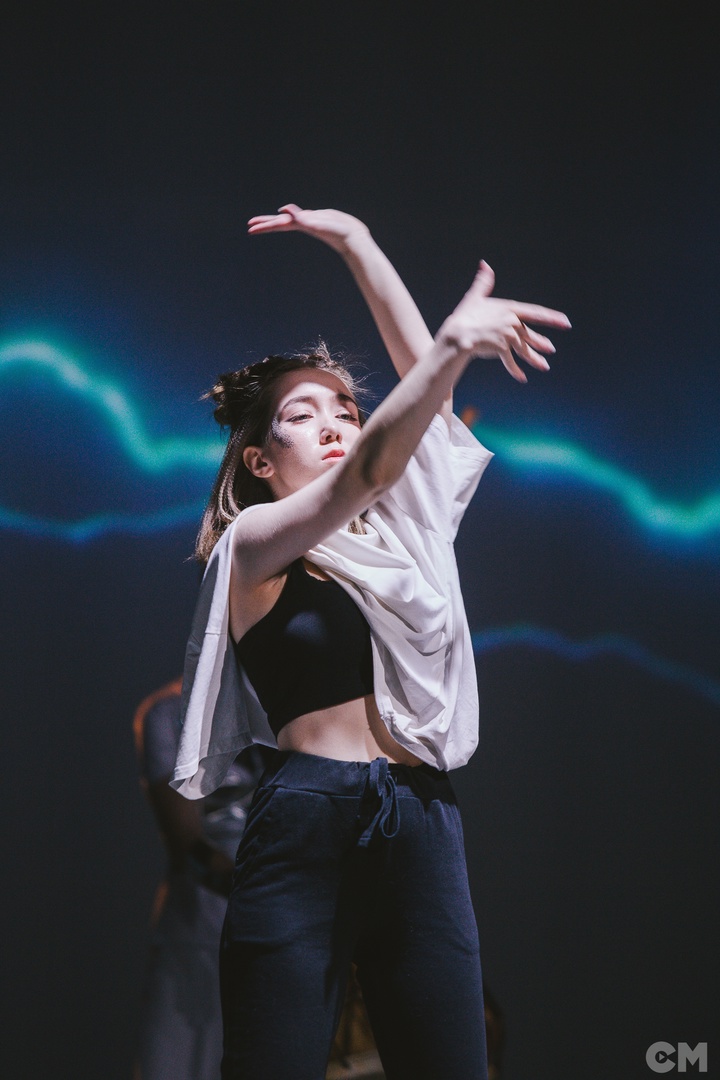 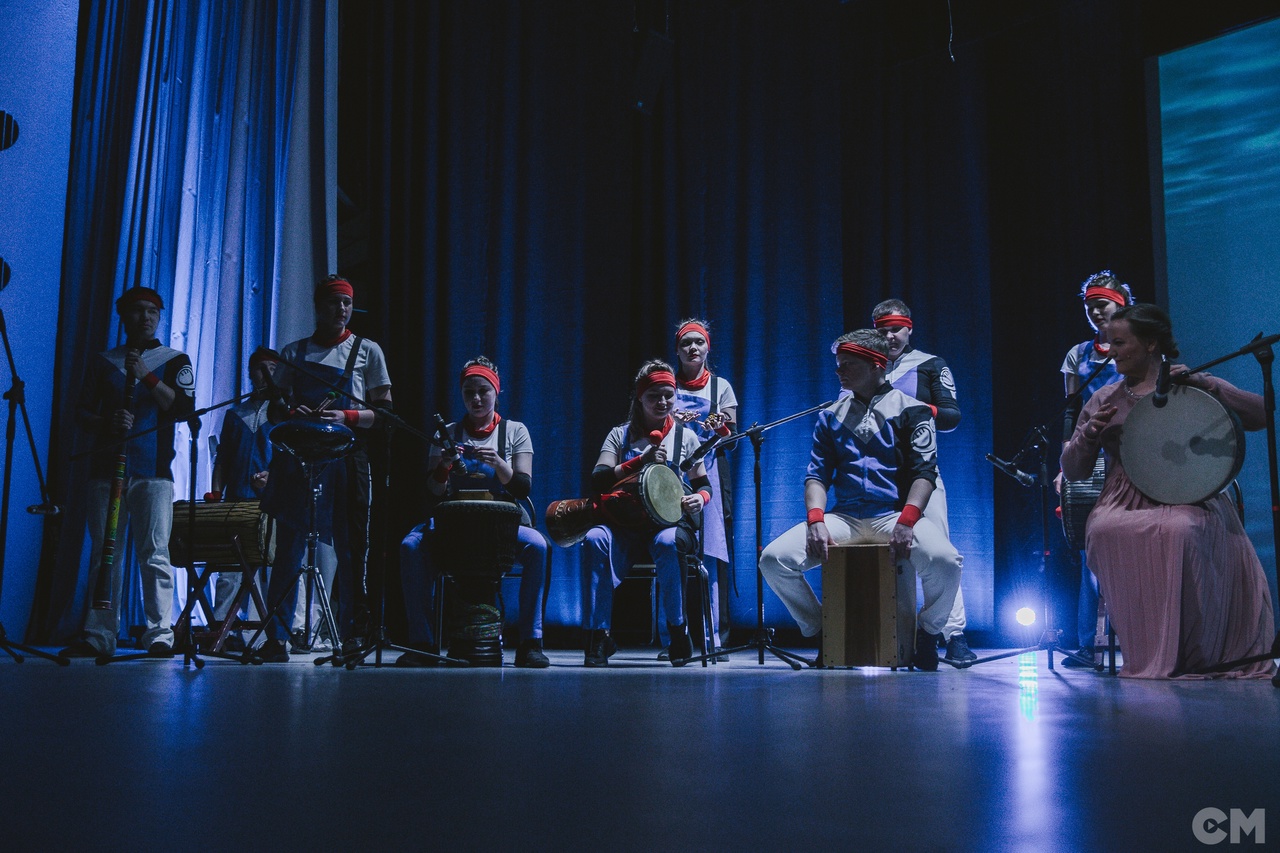 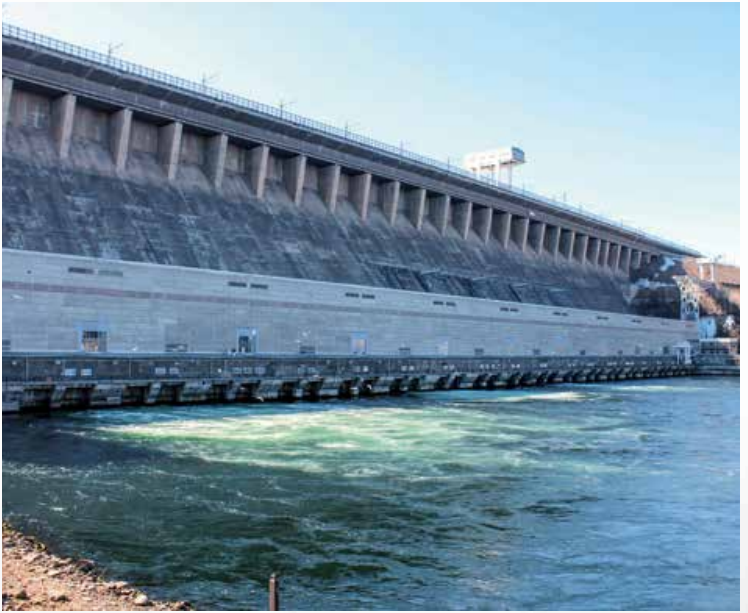 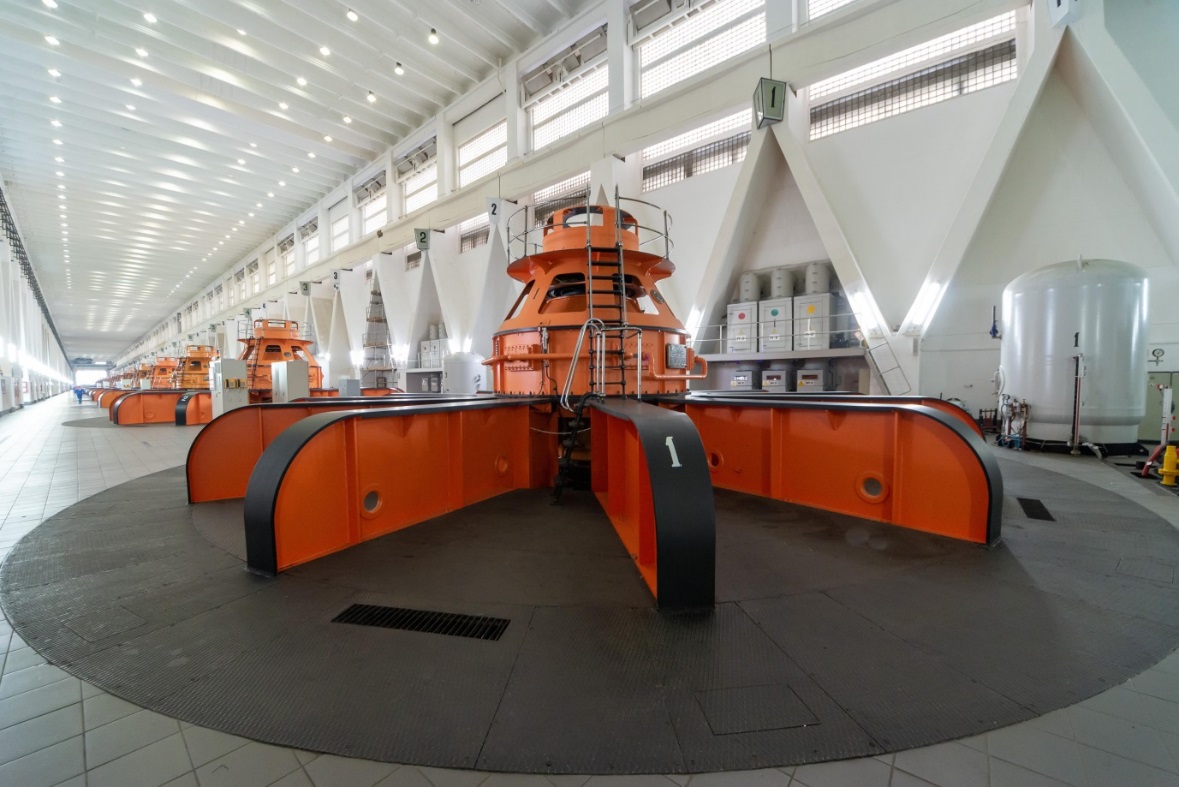 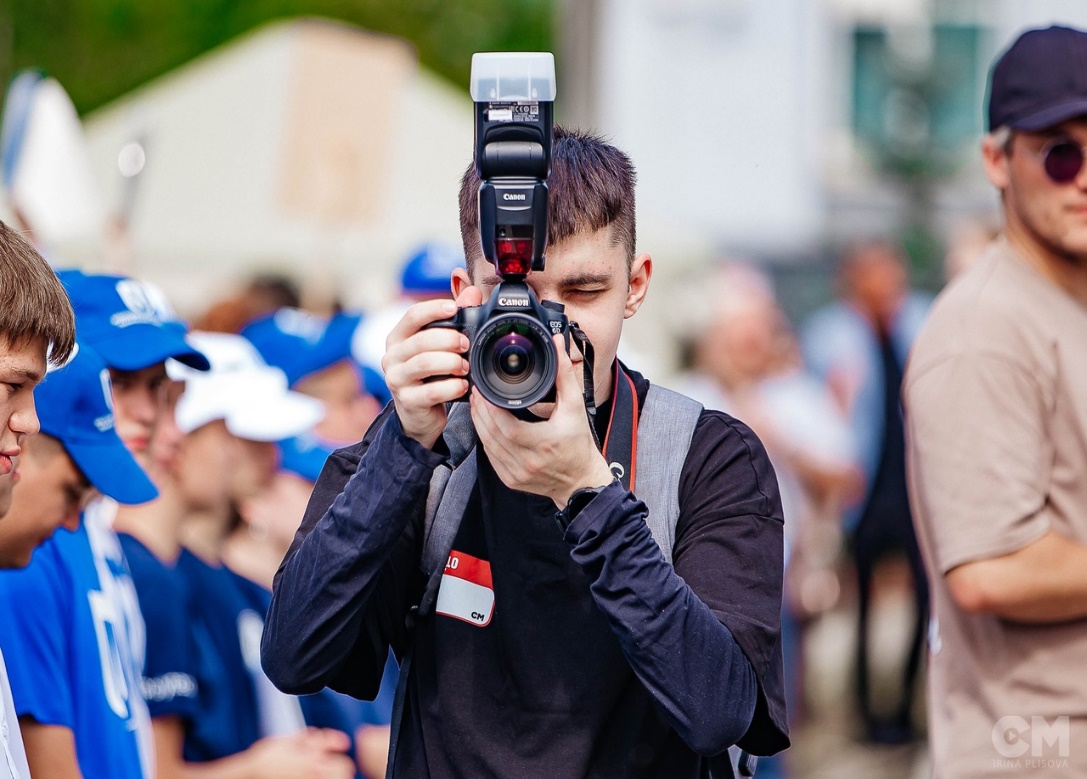 первого курса
студент может реализовать любые свои творческие потребности в абсолютно разных  направлениях
[Speaker Notes: Серый заменить]
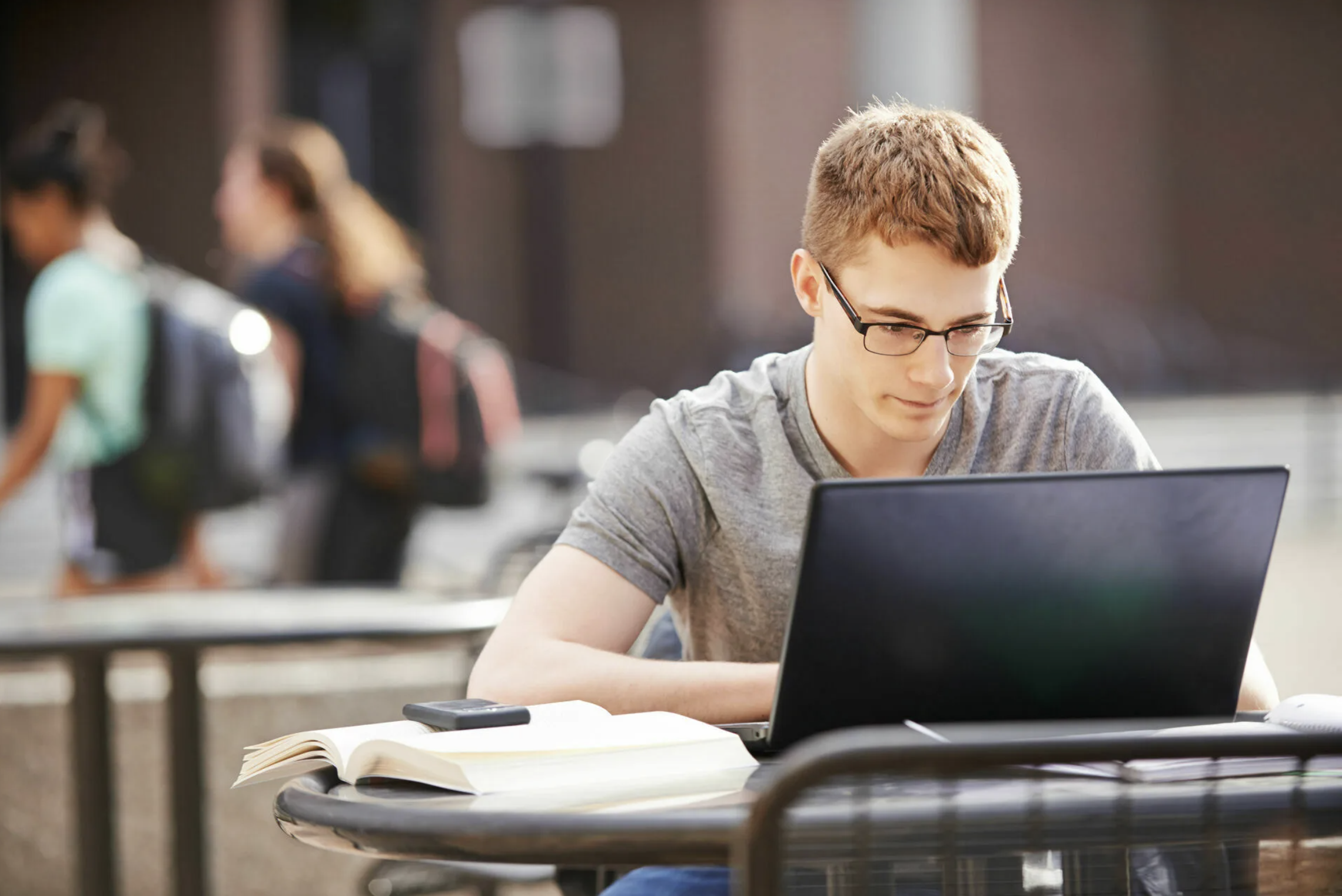 КУИЦ
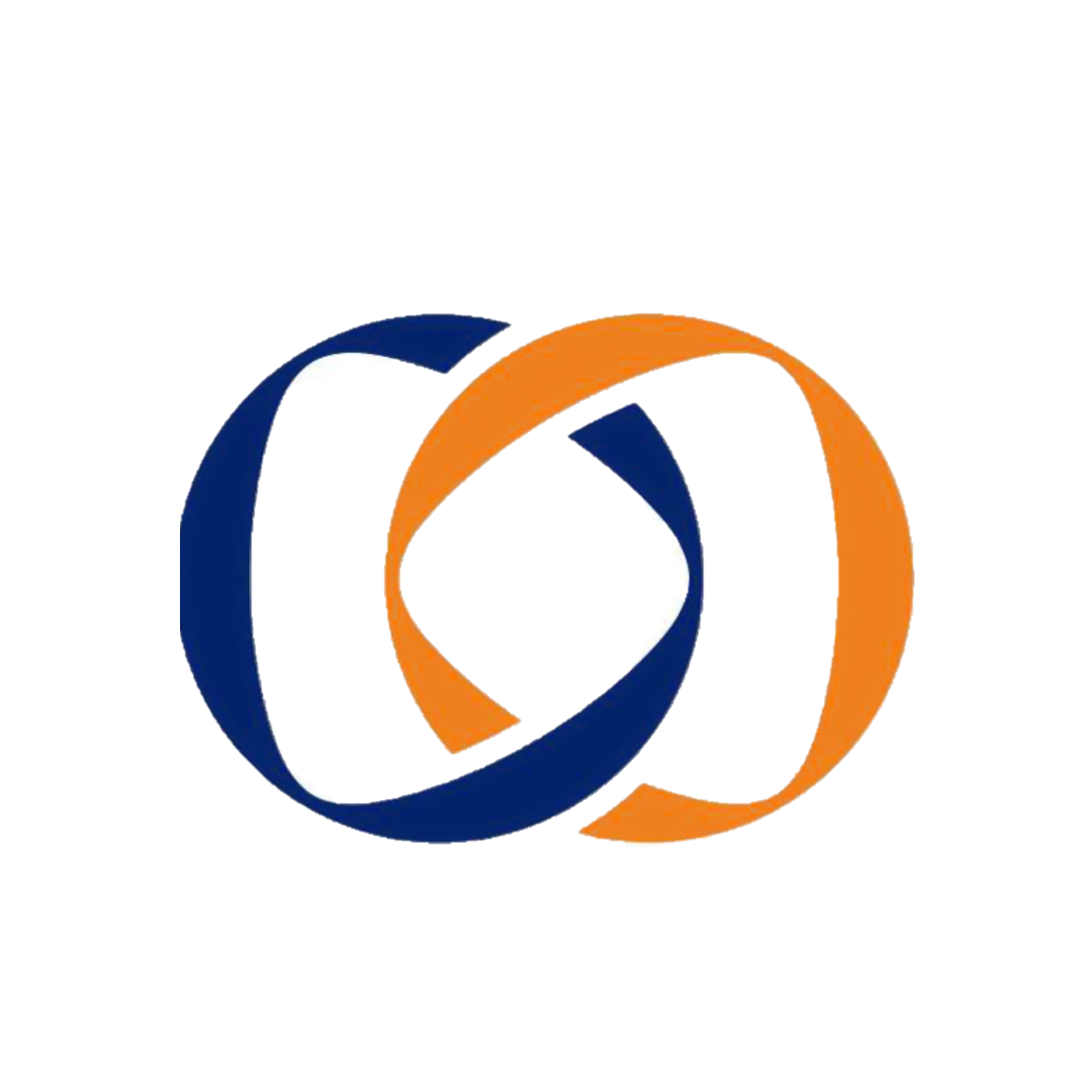 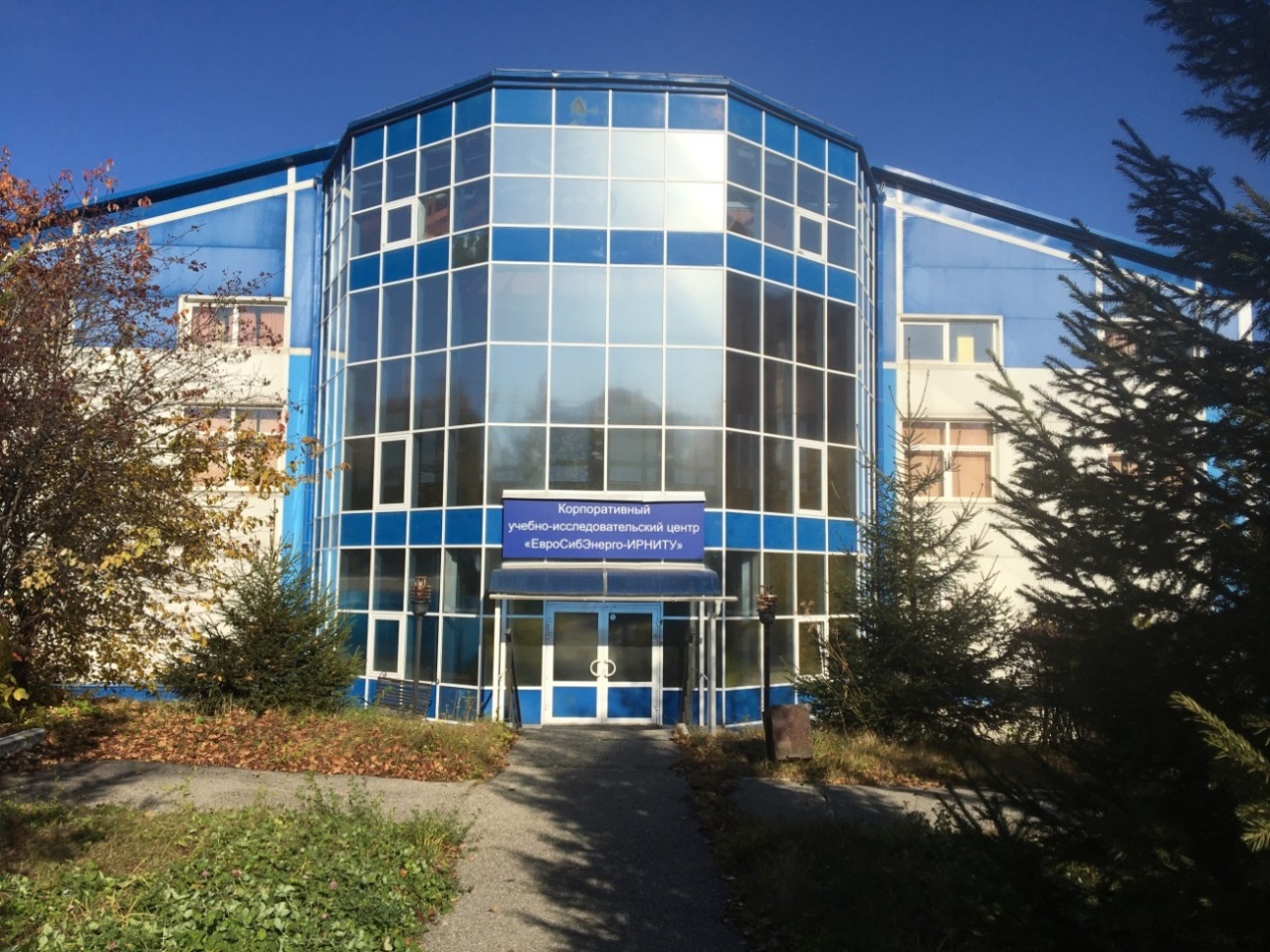 Корпоративный учебно-исследовательский центр«ЕвроСибЭнерго-ИРНИТУ»
Сделано в 2008 году
Далее
[Speaker Notes: Увеличить шрифт (на всех слайдах)]
Освоение рабочих профессий
800-1100 
дополнительных учебных часов
105 преподавателей
743
выпускника
КУИЦ ИРНИТУ и БрГУ в цифрах
40 / 60
соотношение лекции/ лабораторные и практические
5
учебных семестров
22 
программы дополнительного обучения
15
лет сотрудничества
[Speaker Notes: Серый заменить]
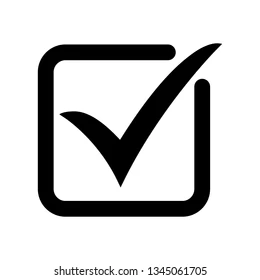 Как оборудован КУИЦ
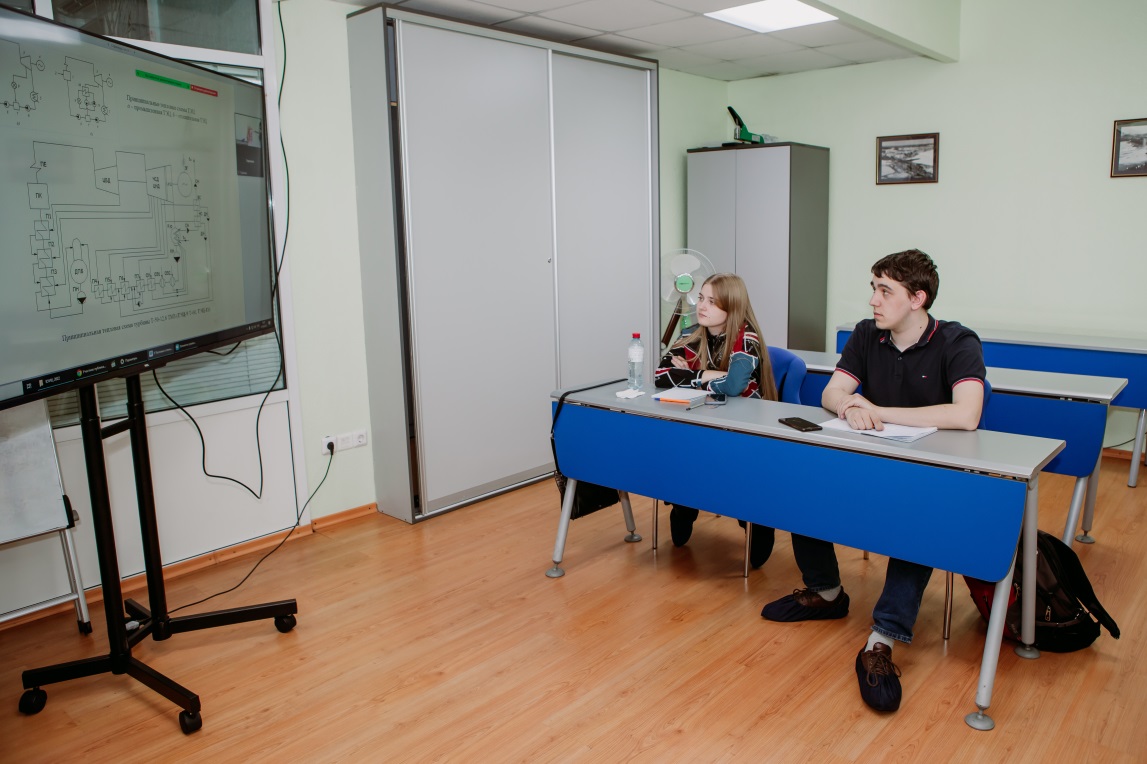 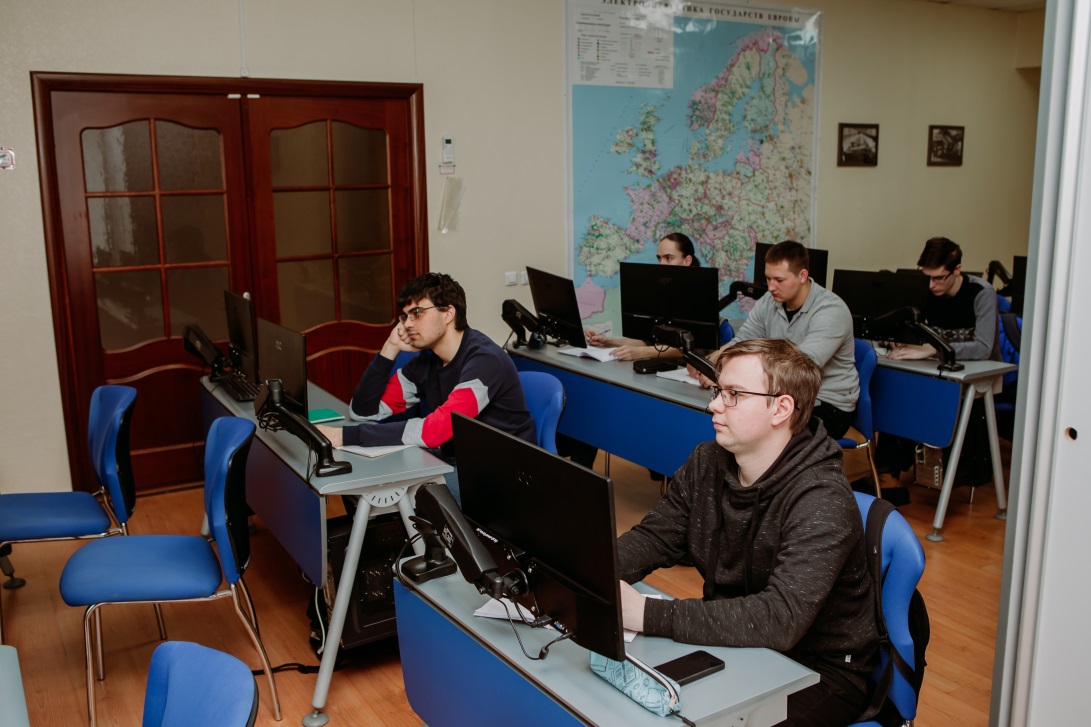 Комфортные 
аудитории
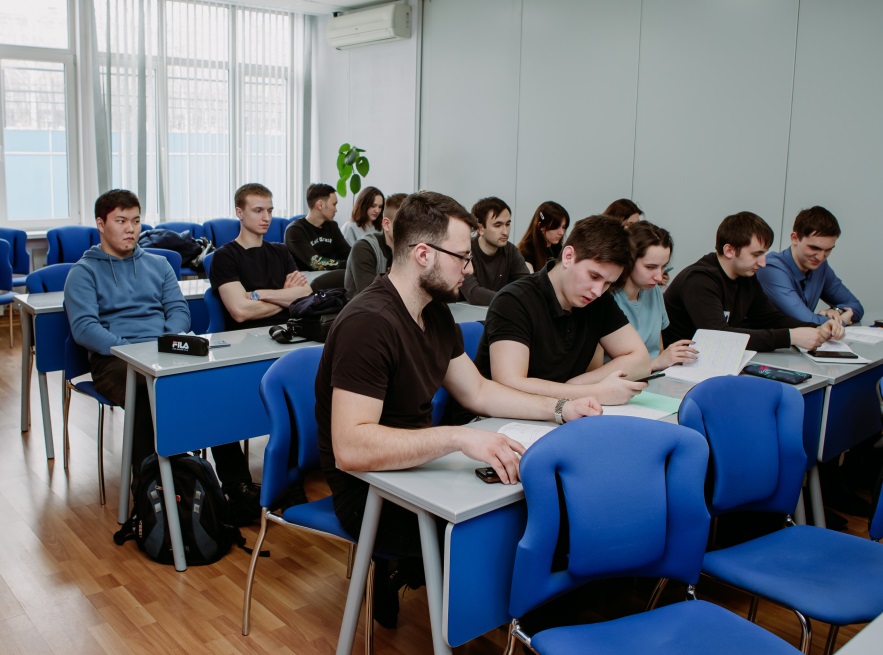 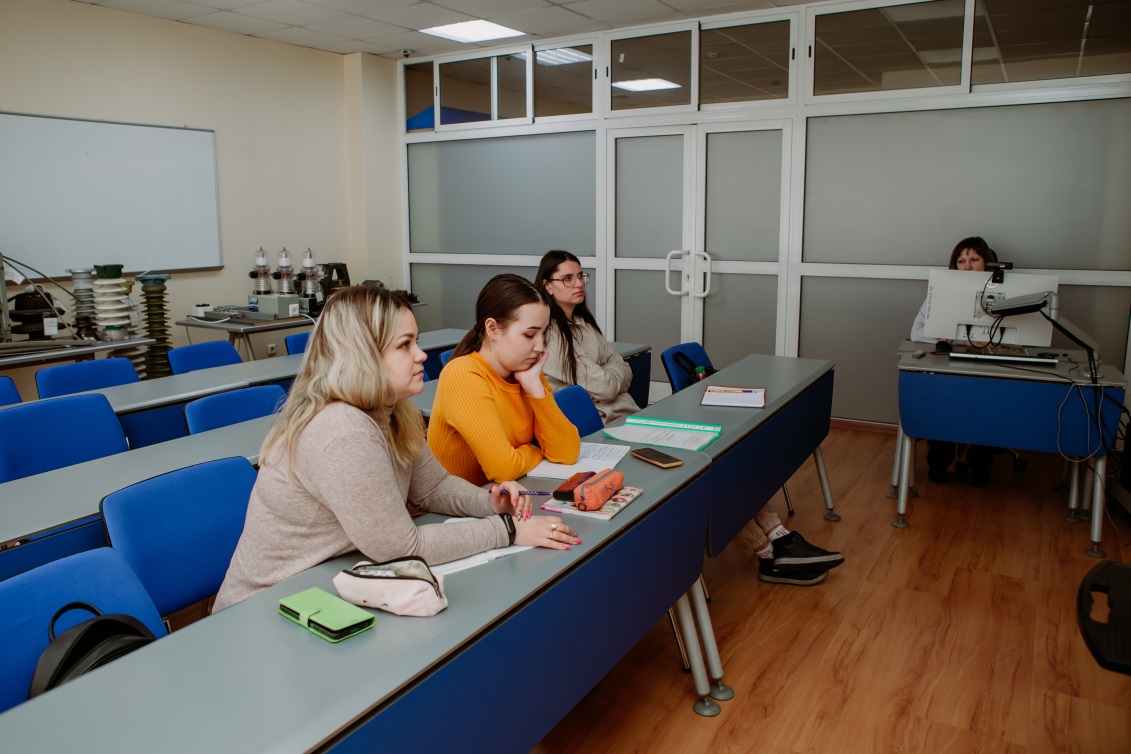 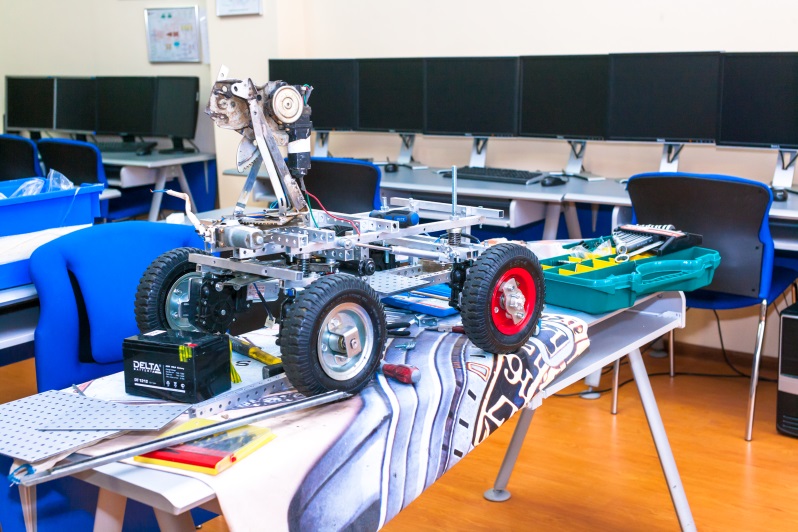 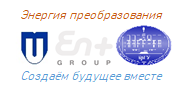 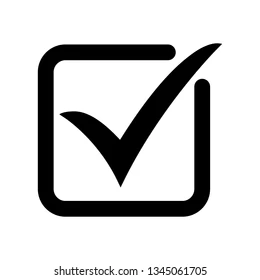 Как оборудован КУИЦ
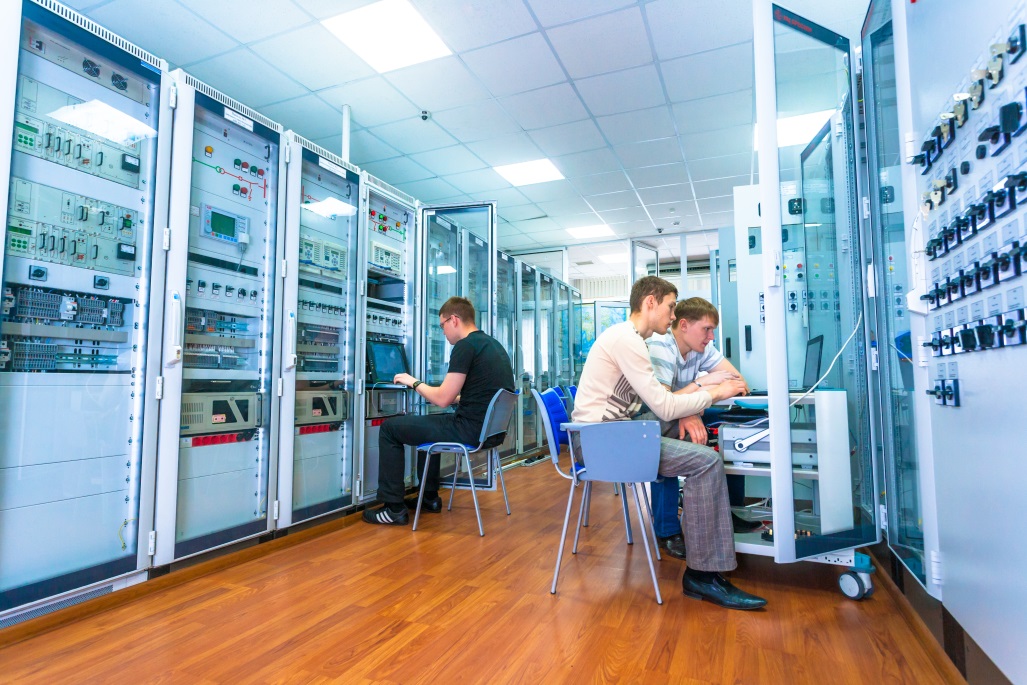 Современные лаборатории
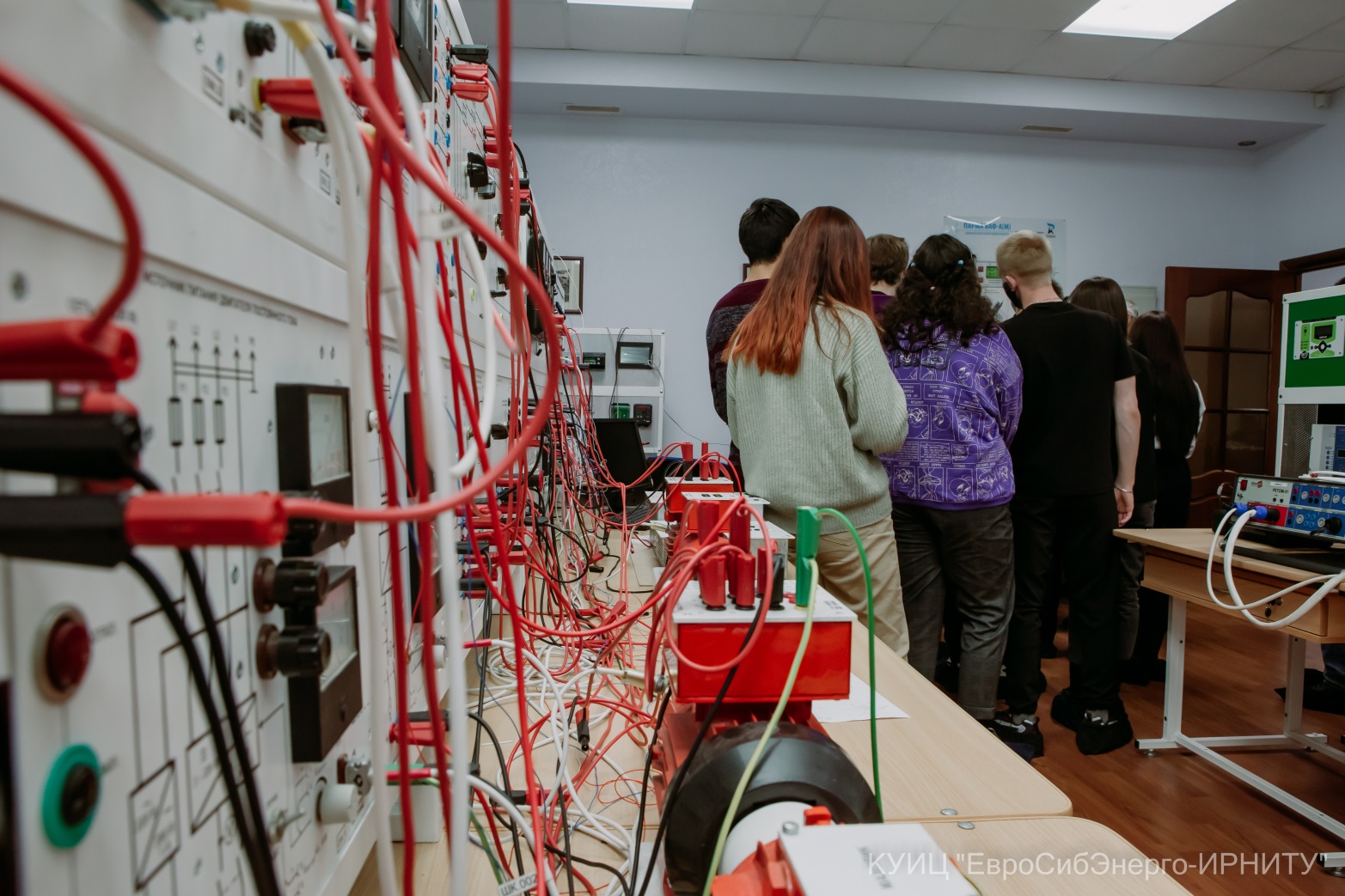 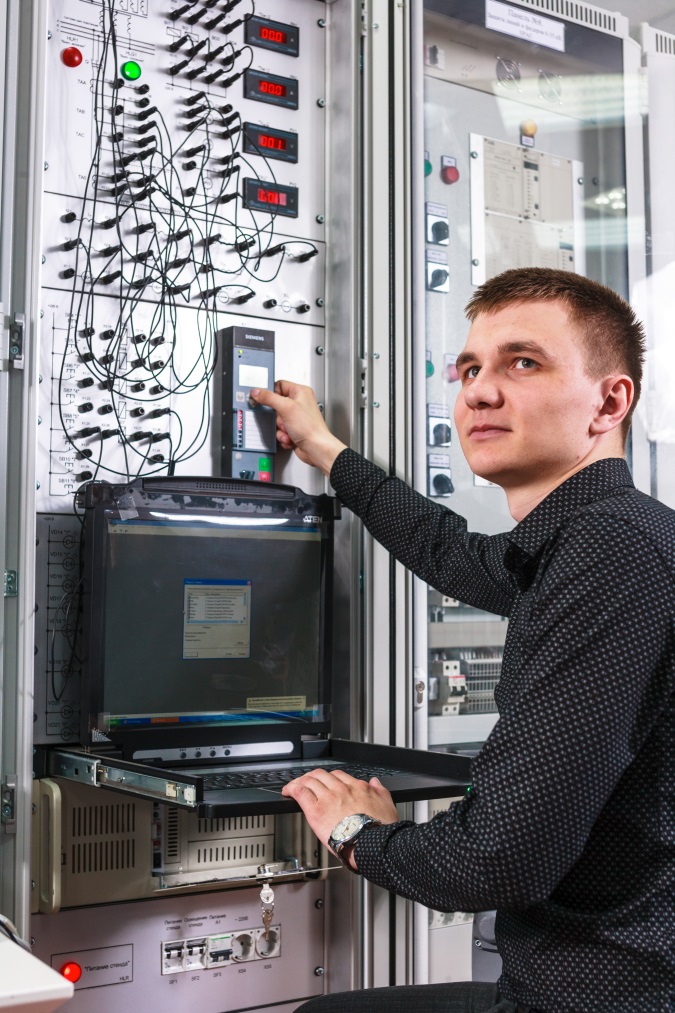 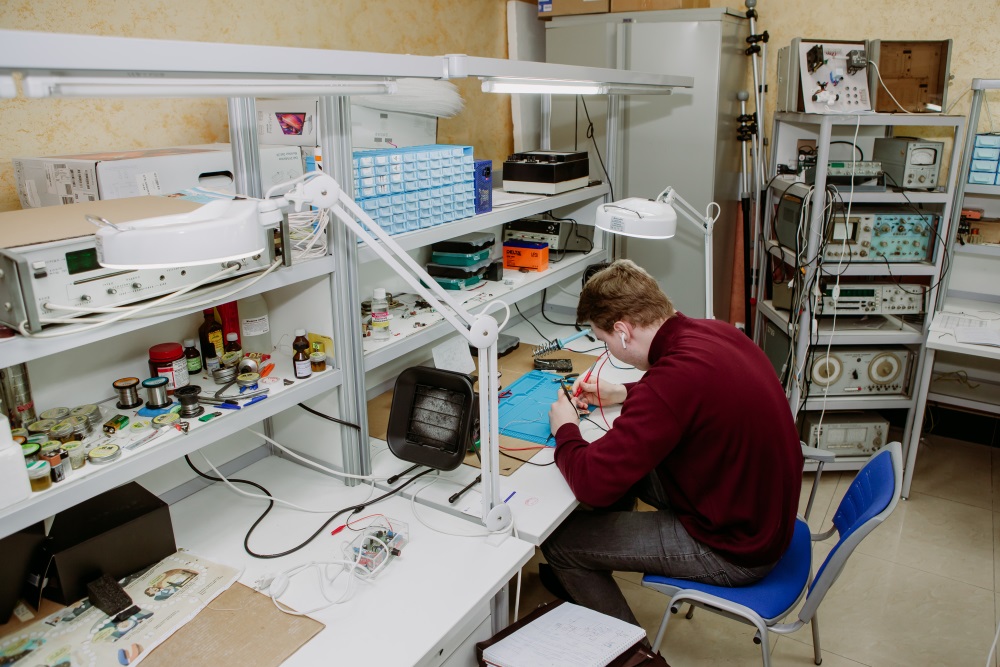 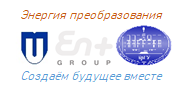 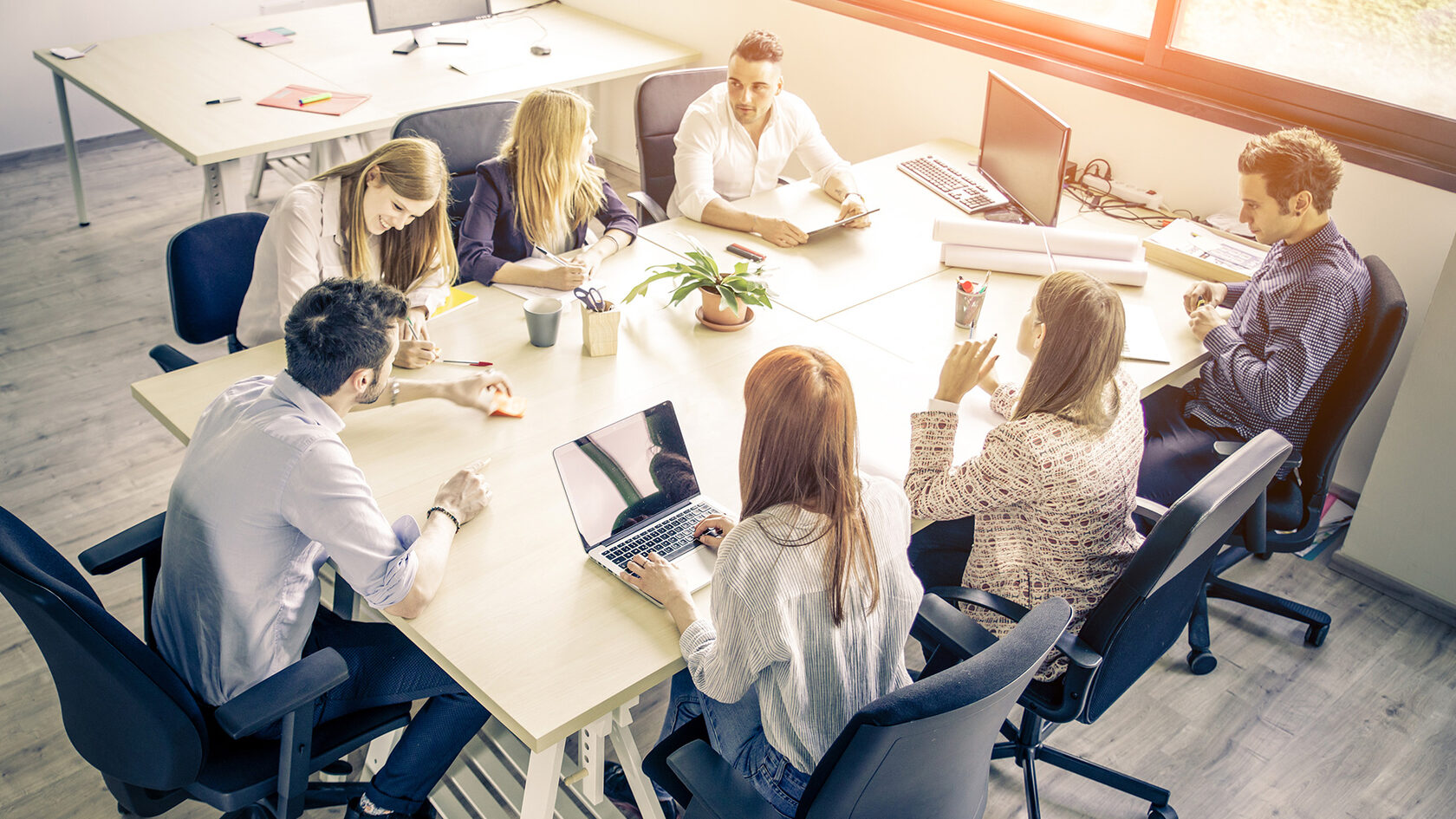 QR-коды
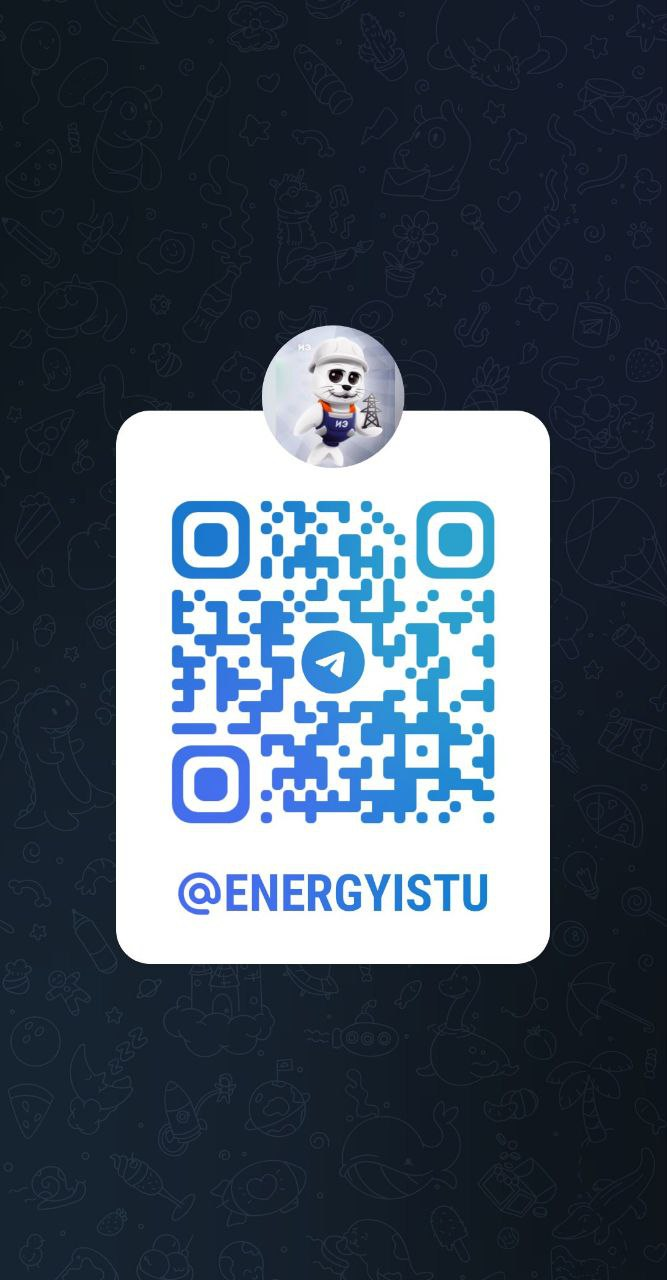 Телеграм-канал
Института Энергетики
Контактная информация
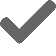 Дирекция Института Энергетики (Ауд. В-313)
Тел.: +7 (3952) 405124
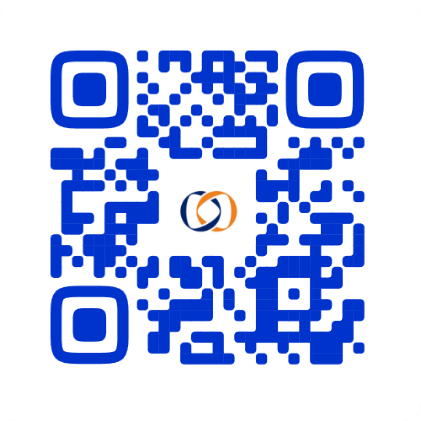 Группа ВКонтакте
КУИЦ "ЕвроСибЭнерго-ИРНИТУ"
Самаркина Екатерина Владимировна,
Директор Института Энергетики
Тел.: +7 (3952) 405125
КУИЦ "ЕвроСибЭнерго-ИРНИТУ"
https://vk.com/kuic_irk
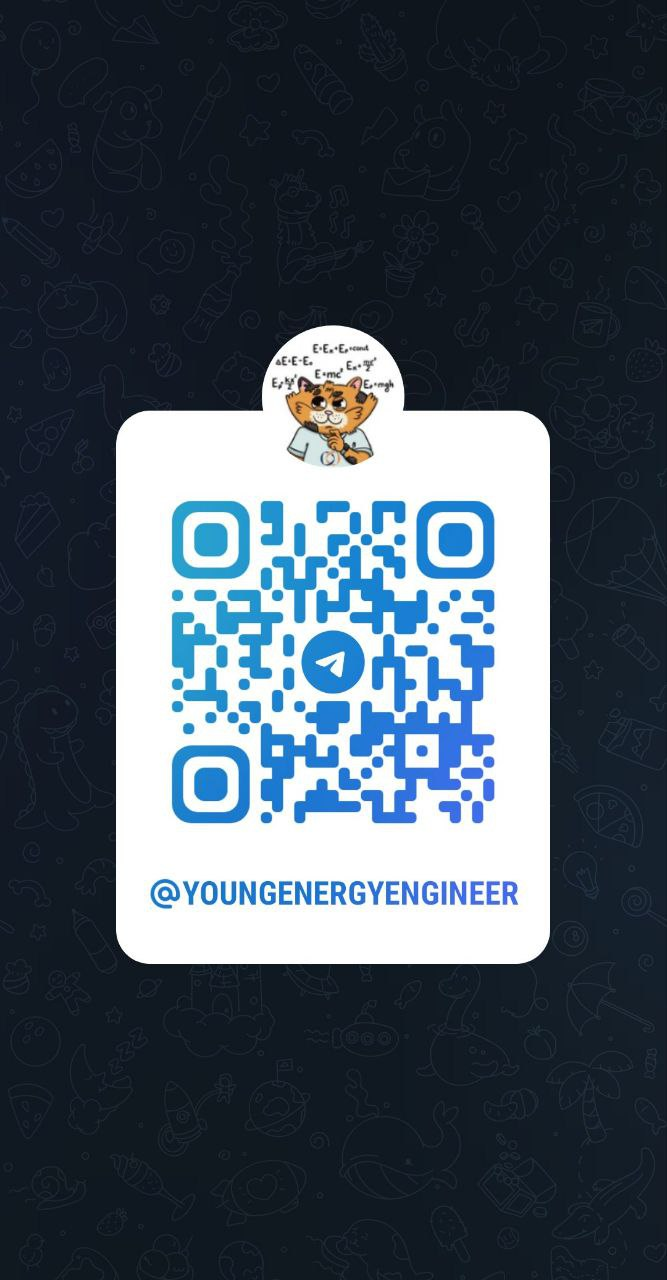 Телеграм-канал
Молодёжь Энергетика Успех
Приемная комиссия ИРНИТУ
https://vk.com/cpk_irnitu
https://www.istu.edu
Сайт ИРНИТУ